Les enseignements d’exploration
S.I.  -  C.I.T.
Lycée Jean MONNET - AURILLAC
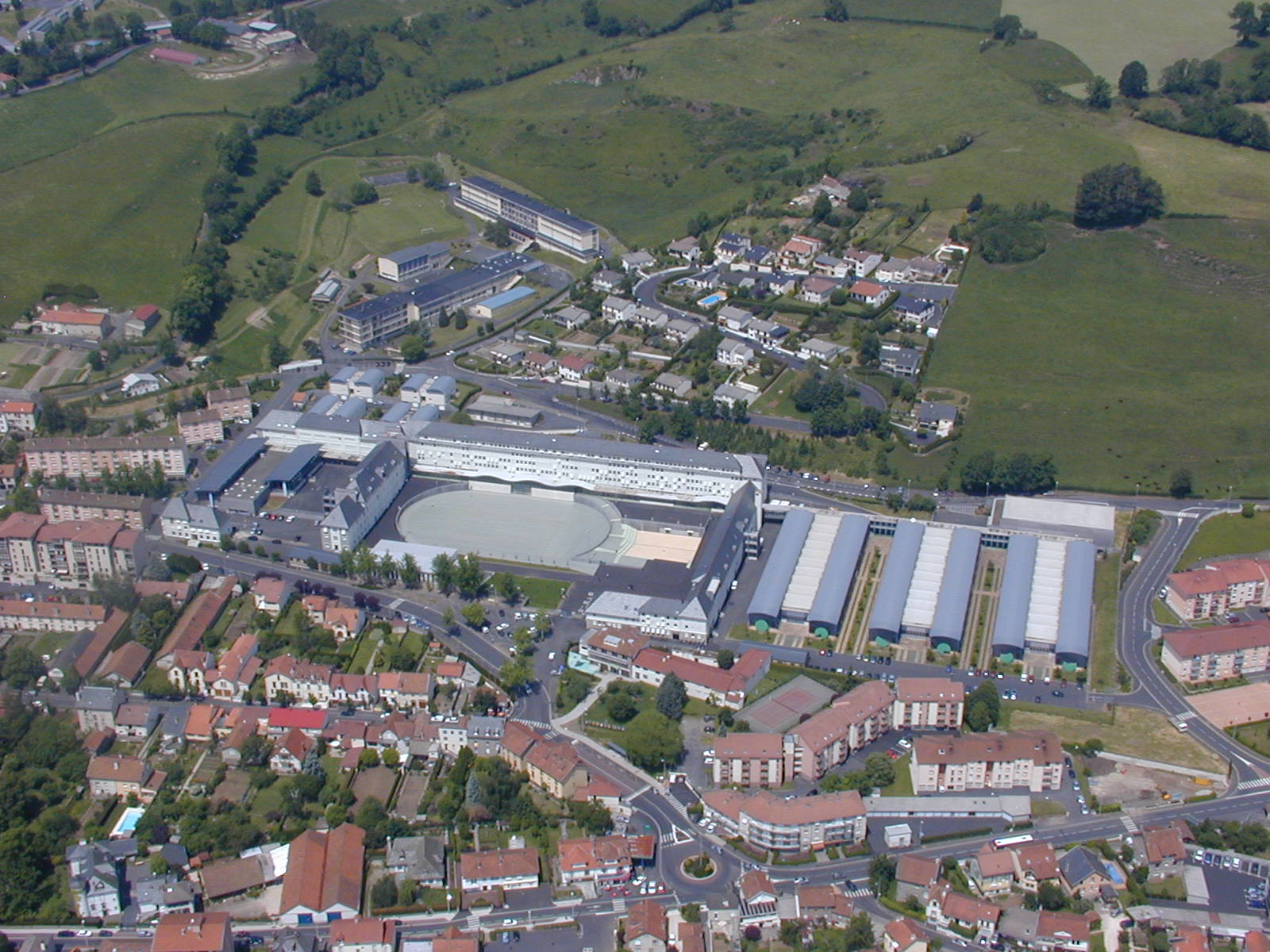 Notre constat :
Trop peu d’élèves concernés,

Supports trop « masculins » et trop « industriels »,

Prise en compte insuffisante de la notion de « développement durable ».
Notre but :
Attirer nos élèves vers les bacs S(si) et STI 2D,

Positionner nos laboratoires de S.I. et C.I.T. comme référence « veille technologique »,

Identifier nos laboratoires comme des espaces de « liberté de recherches »,

Prendre en compte le concept de « développement durable ».
Notre démarche :
INTERÊT  -  PASSION  -  DEFI

 Naturellement, l’élève s’intéresse à différents supports sociétaux  (recherchons systématiquement ces supports),

L’élève n’est jamais aussi bon que lorsqu’il se passionne (ne bridons pas l’élève au travers d’un TP prédéfini - privilégions la démarche TPE),

Faire confiance à l’élève qui est capable de s’imposer un défi (acceptons le risque aussi bien pour l’élève que pour l’enseignant).
S.I.
SCIENCES DE L’INGENIEUR
Lycée Jean MONNET - AURILLAC
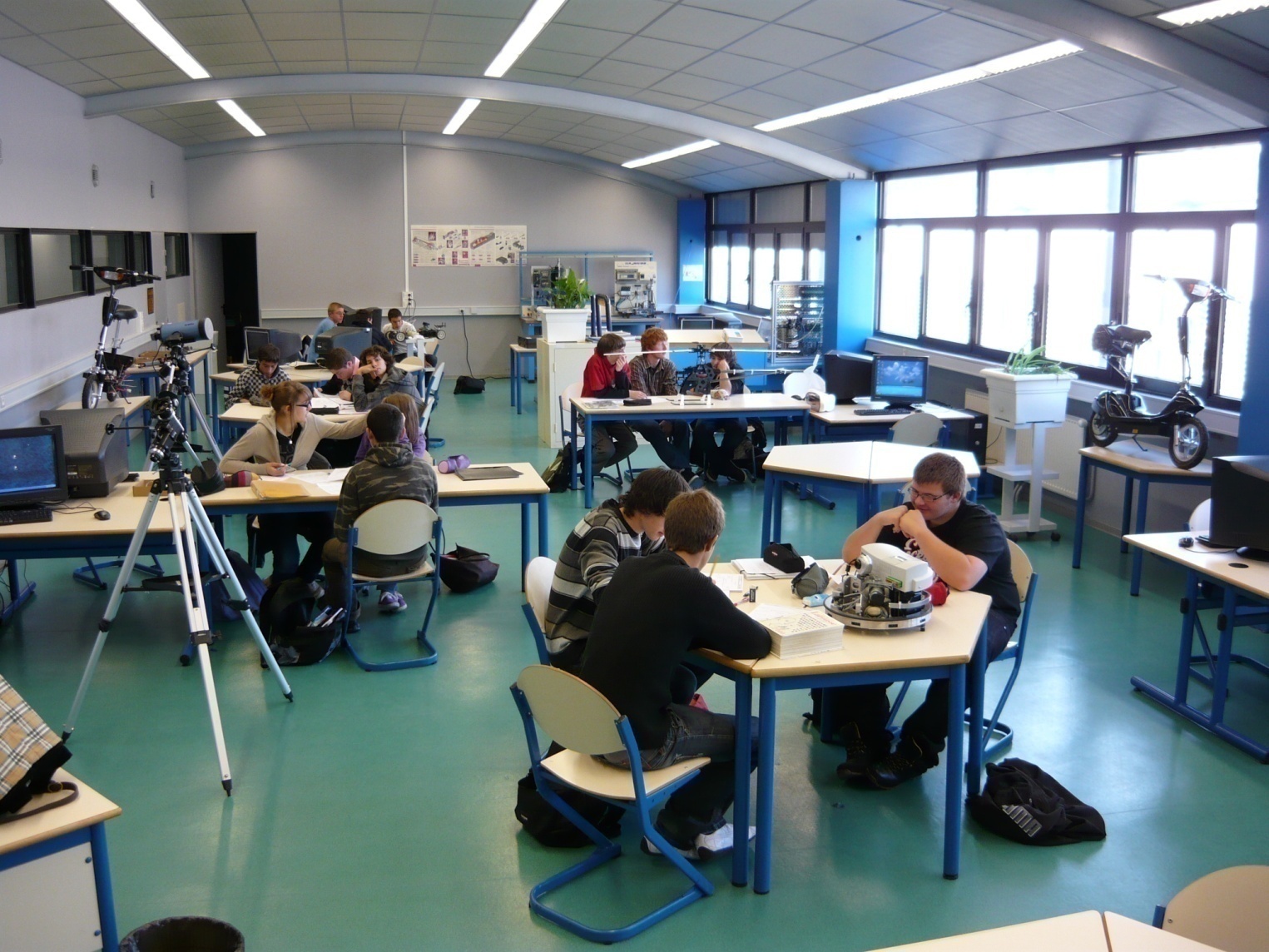 Le laboratoire « Sciences de l’Ingénieur » :
	Dans notre labo est regroupé un ensemble de supports très variés, mais tous à la pointe de la technologie.
S.I.
HélicoptèreMonture équatorialeRobotPhotovoltaïqueEolienVoiture radiocommandéeScooter électriqueGPSMontage vidéo…
Ensemble de supports très variés
S.I.
HélicoptèreMonture équatorialeRobotPhotovoltaïqueEolienVoiture radiocommandéeScooter électriqueGPSMontage vidéo…
Ensemble de supports très variés
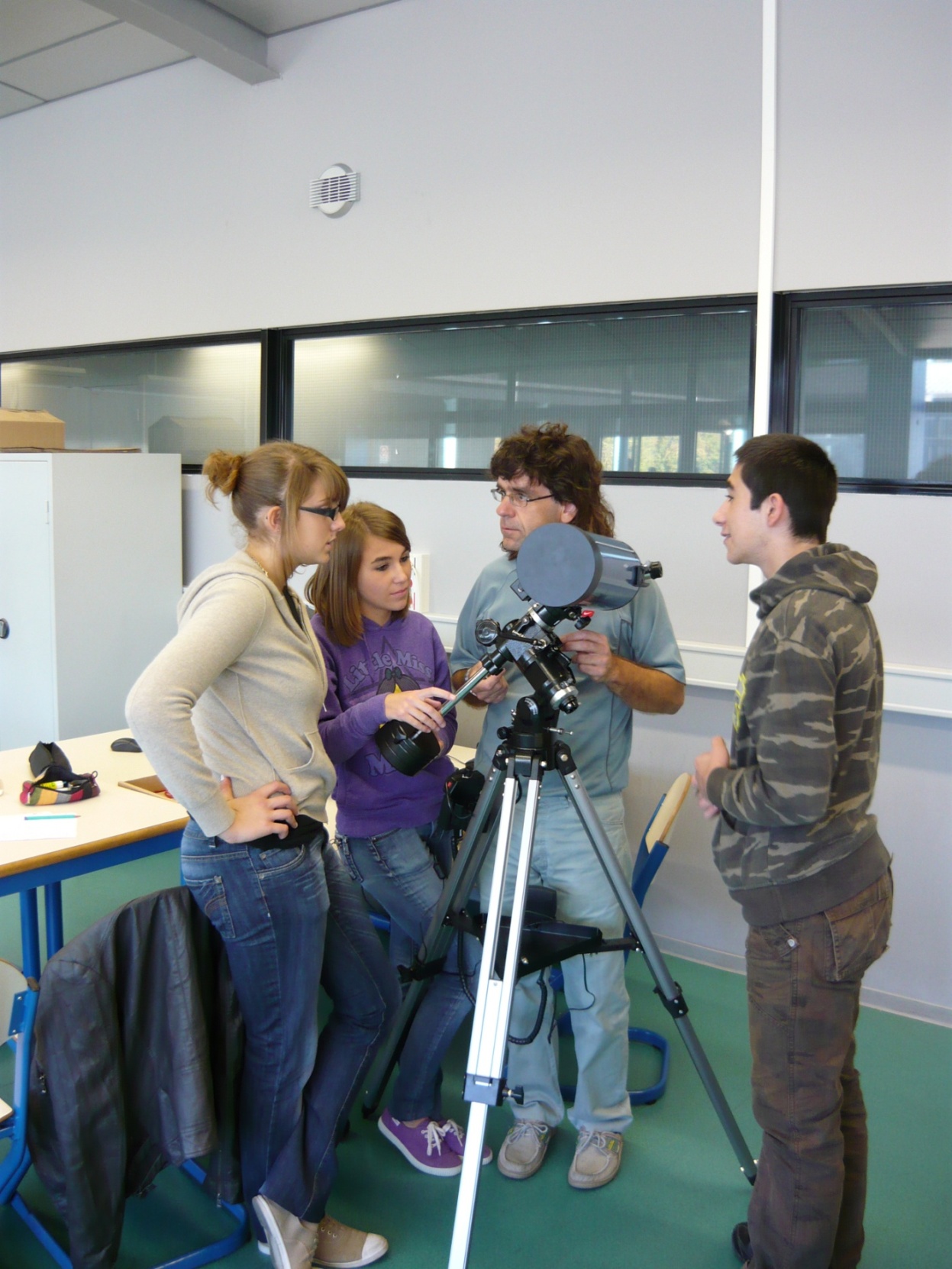 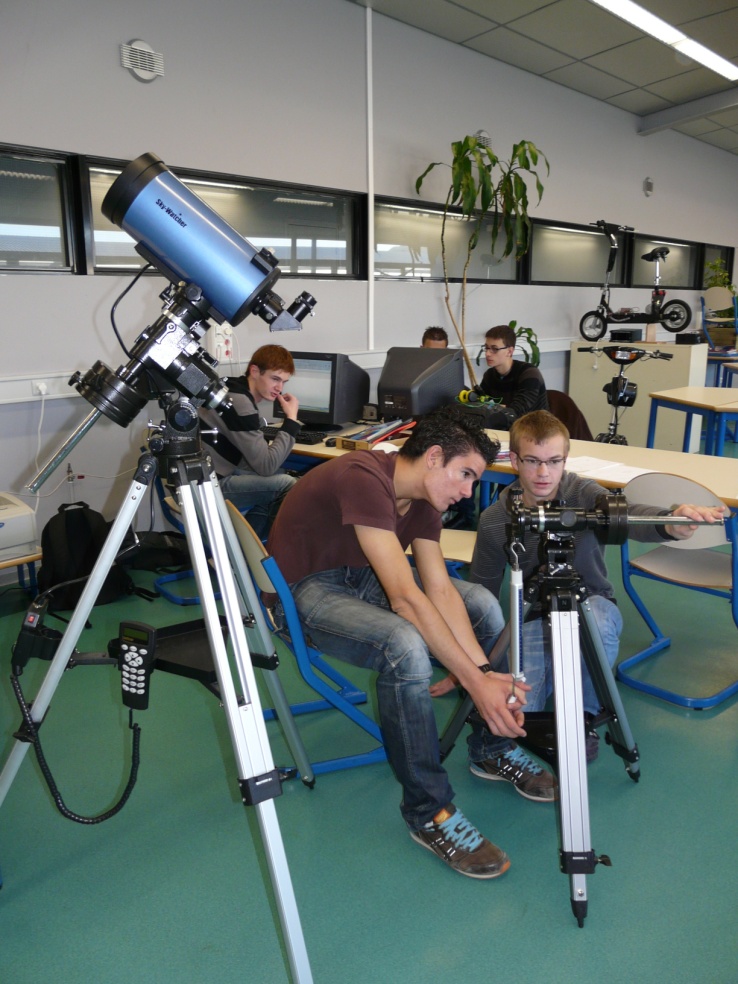 S.I.
HélicoptèreMonture équatorialeRobotPhotovoltaïqueEolienVoiture radiocommandéeScooter électriqueGPSMontage vidéo…
Ensemble de supports très variés
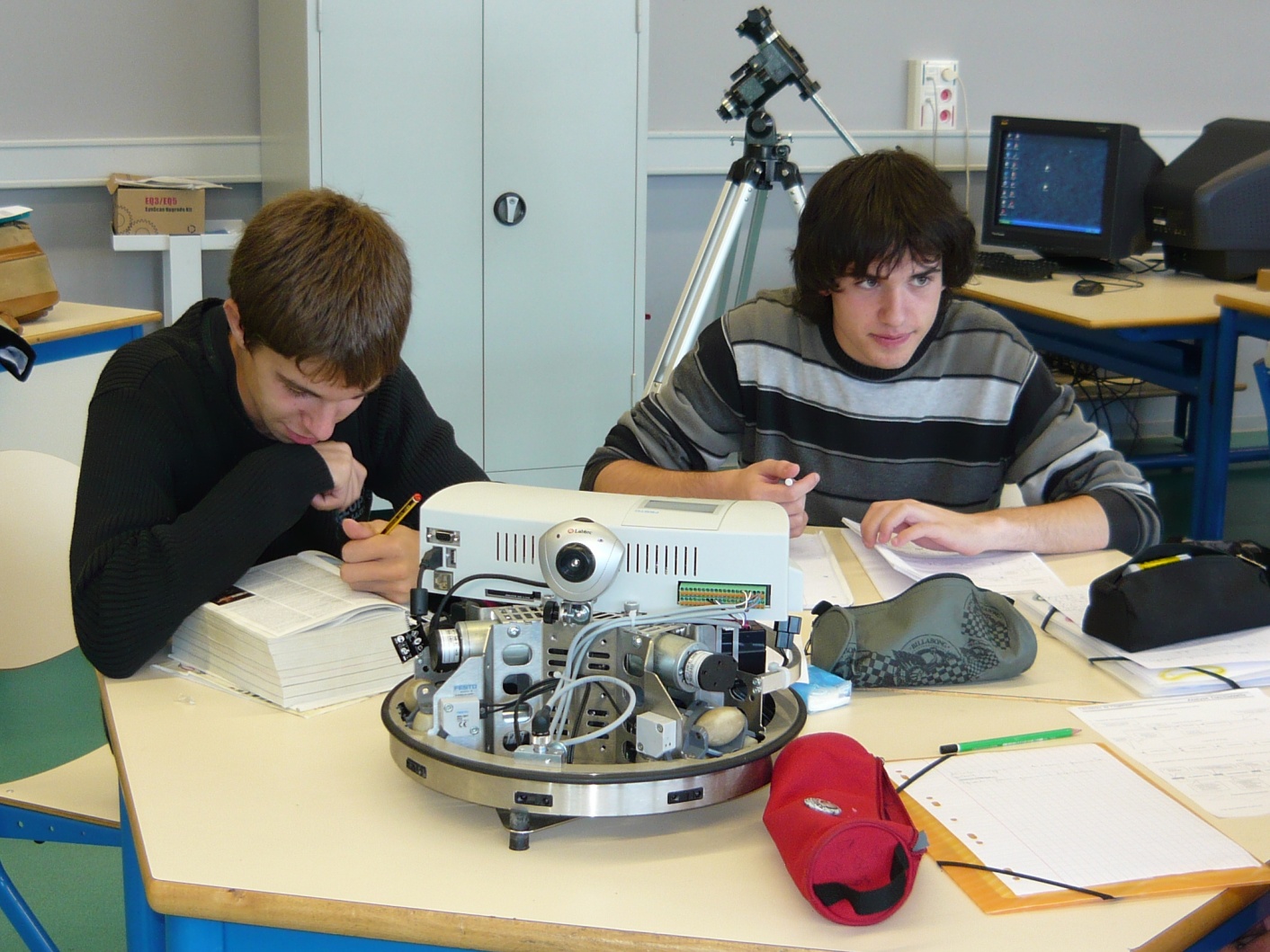 S.I.
HélicoptèreMonture équatorialeRobotPhotovoltaïqueEolienVoiture radiocommandéeScooter électriqueGPSMontage vidéo…
Ensemble de supports très variés
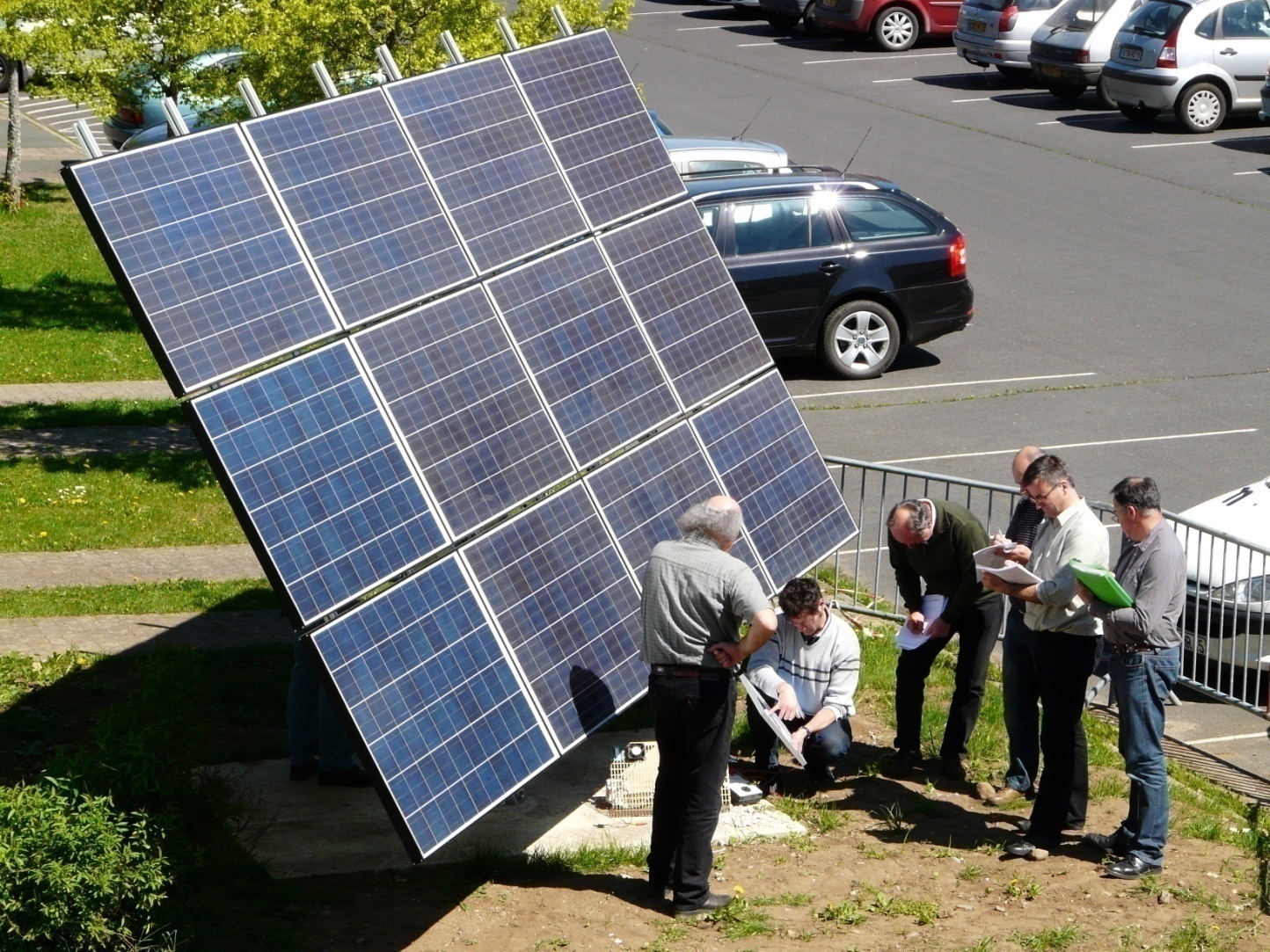 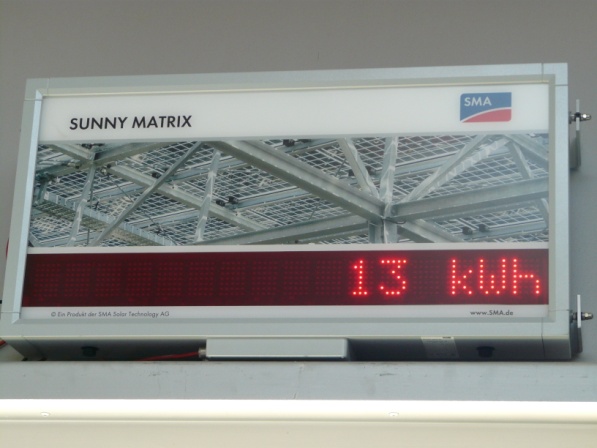 S.I.
HélicoptèreMonture équatorialeRobotPhotovoltaïqueEolienVoiture radiocommandéeScooter électriqueGPSMontage vidéo…
Ensemble de supports très variés
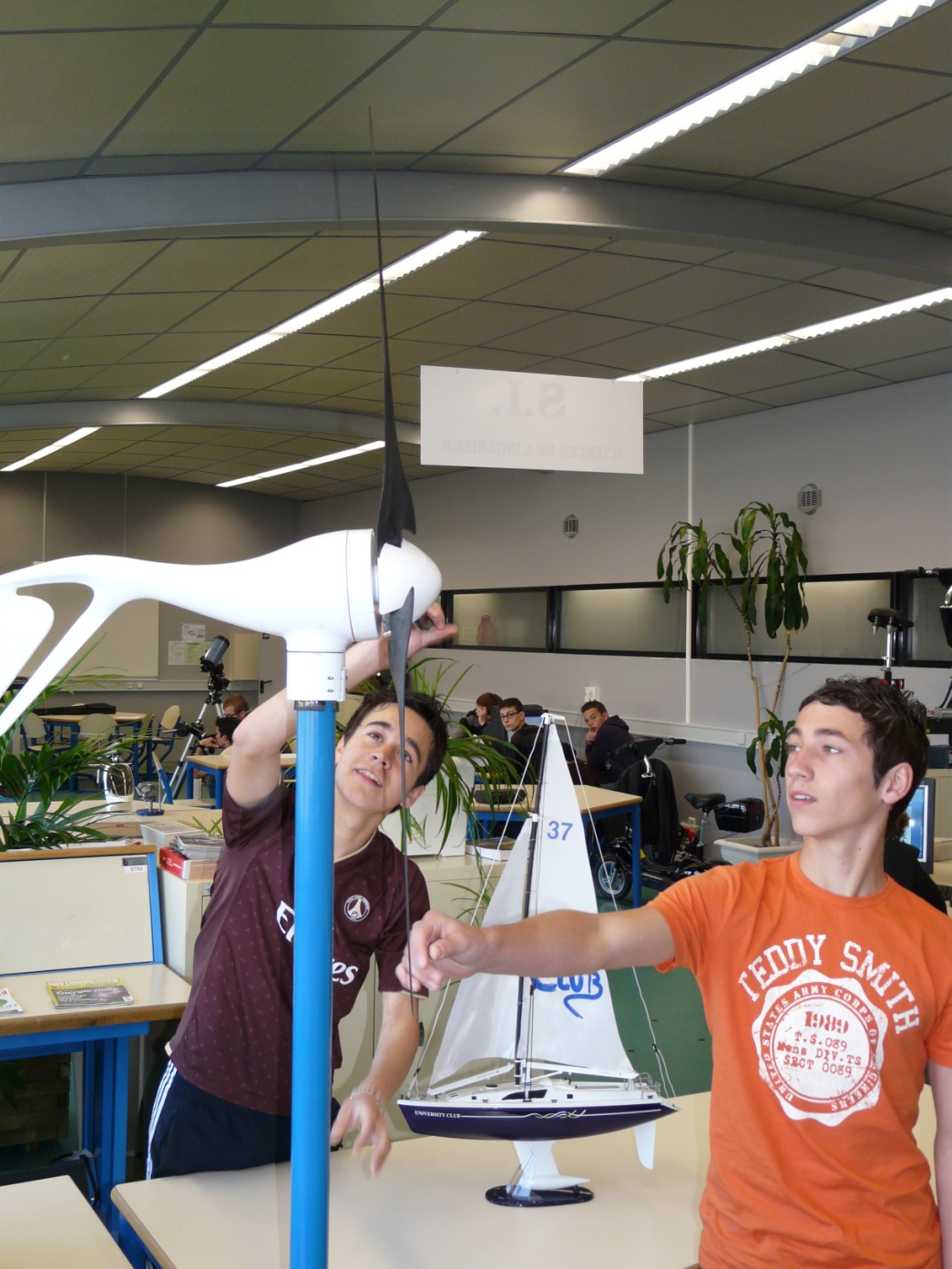 S.I.
HélicoptèreMonture équatorialeRobotPhotovoltaïqueEolienVoiture radiocommandéeScooter électriqueGPSMontage vidéo…
Ensemble de supports très variés
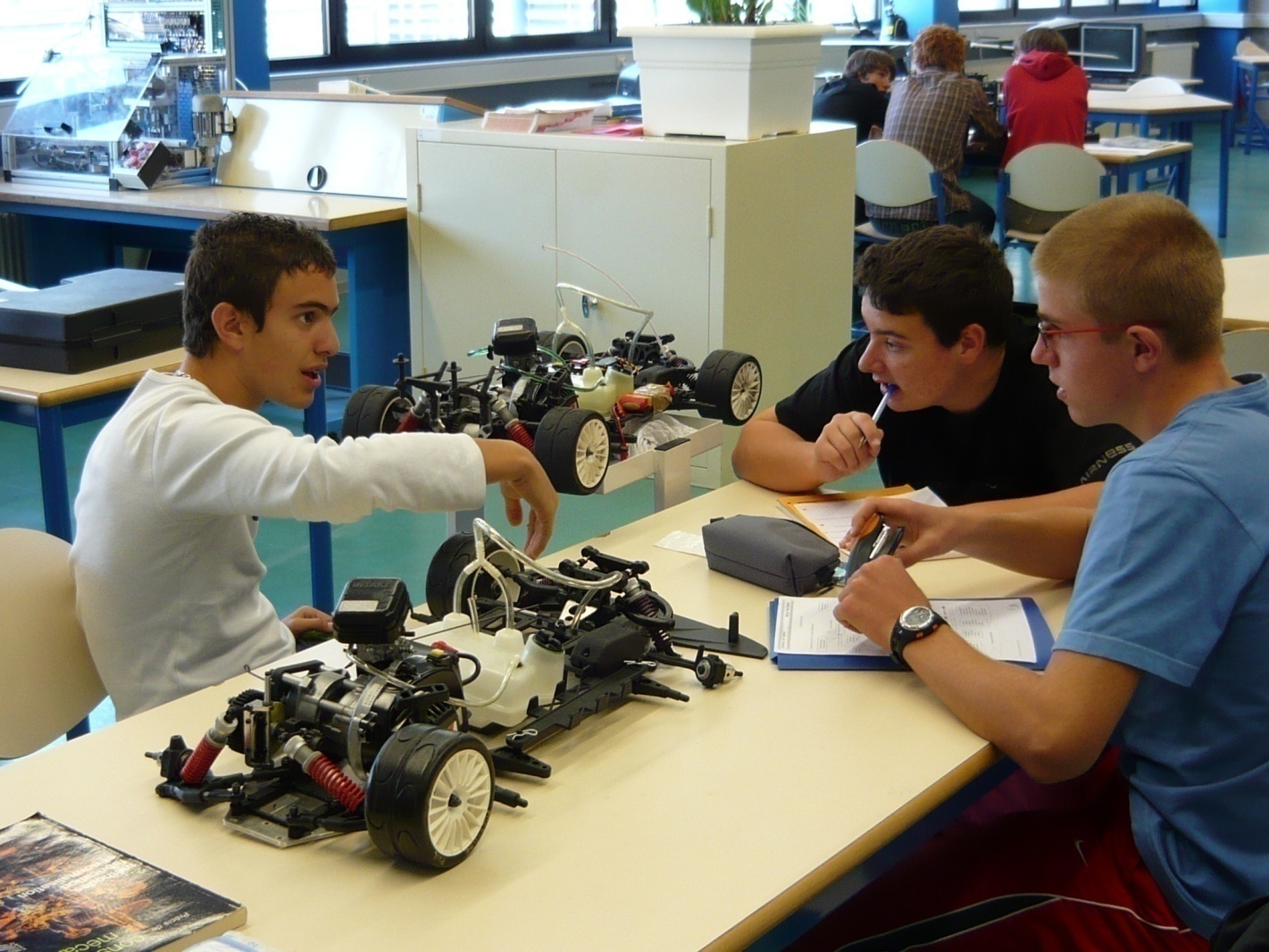 S.I.
HélicoptèreMonture équatorialeRobotPhotovoltaïqueEolienVoiture radiocommandéeScooter électriqueGPSMontage vidéo…
Ensemble de supports très variés
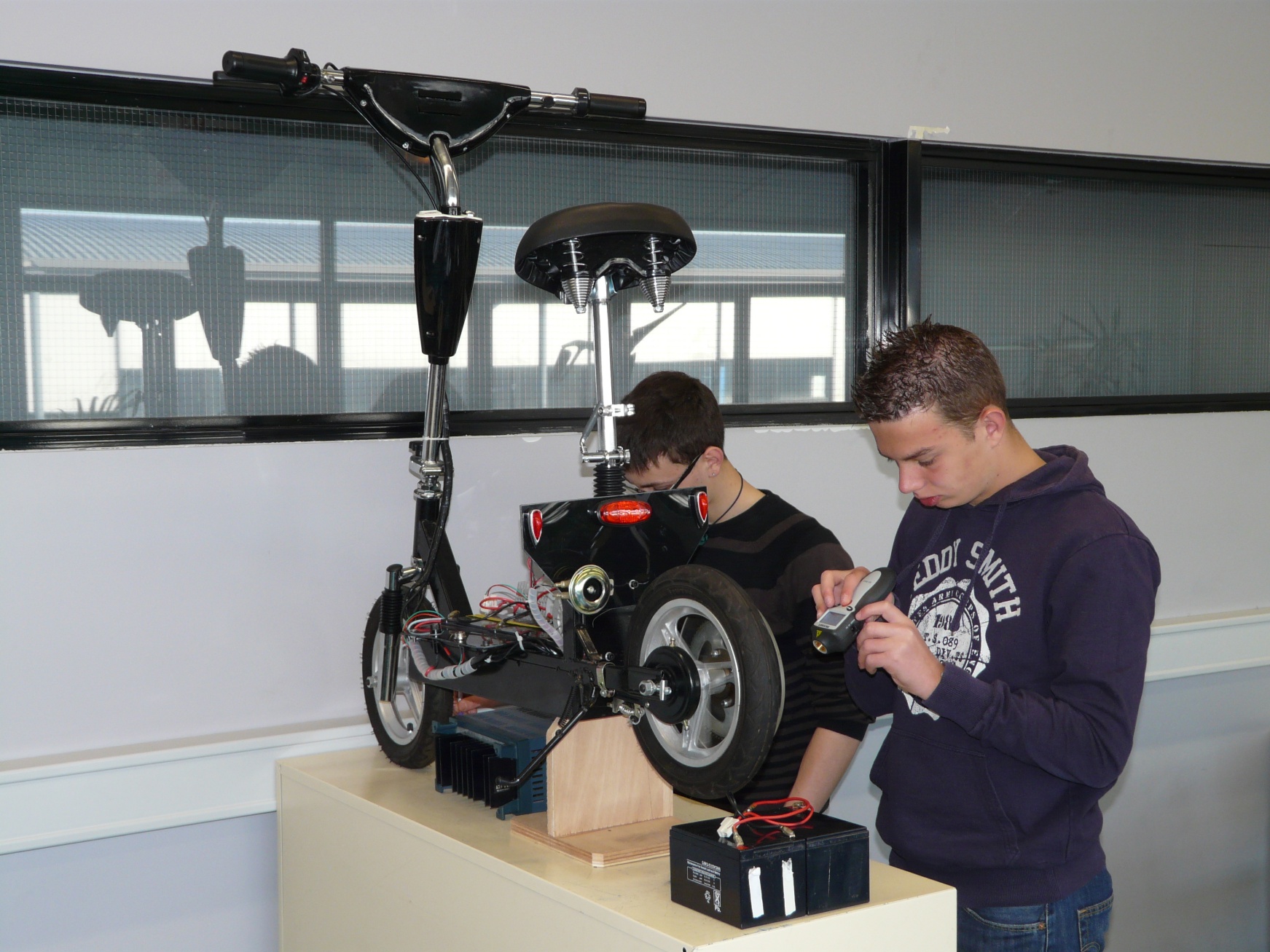 S.I.
HélicoptèreMonture équatorialeRobotPhotovoltaïqueEolienVoiture radiocommandéeScooter électriqueGuitare électriqueMontage vidéo…
Ensemble de supports très variés
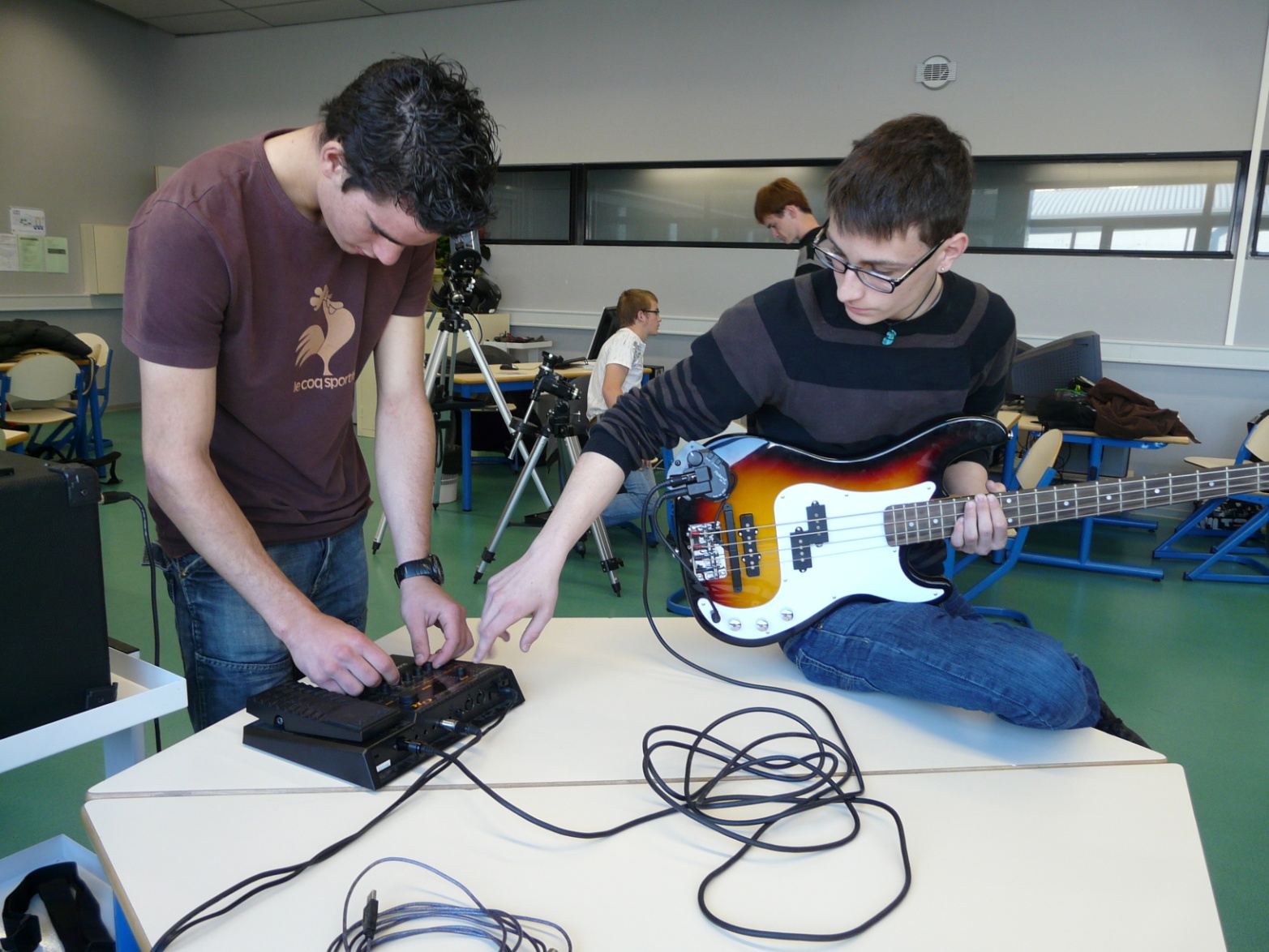 S.I.
HélicoptèreMonture équatorialeRobotPhotovoltaïqueEolienVoiture radiocommandéeScooter électriqueGuitare électriqueGPS vidéo…
Ensemble de supports très variés
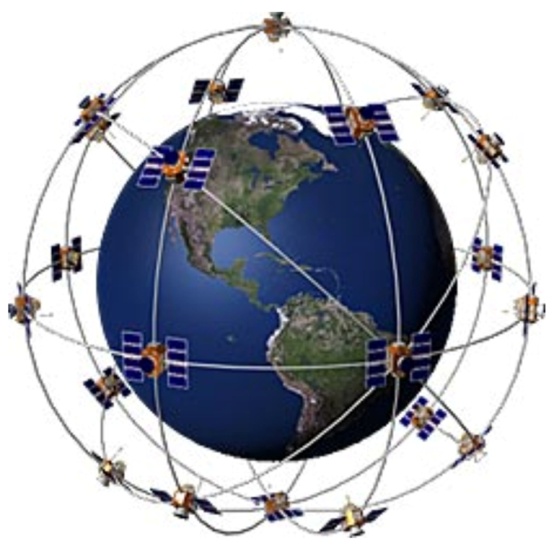 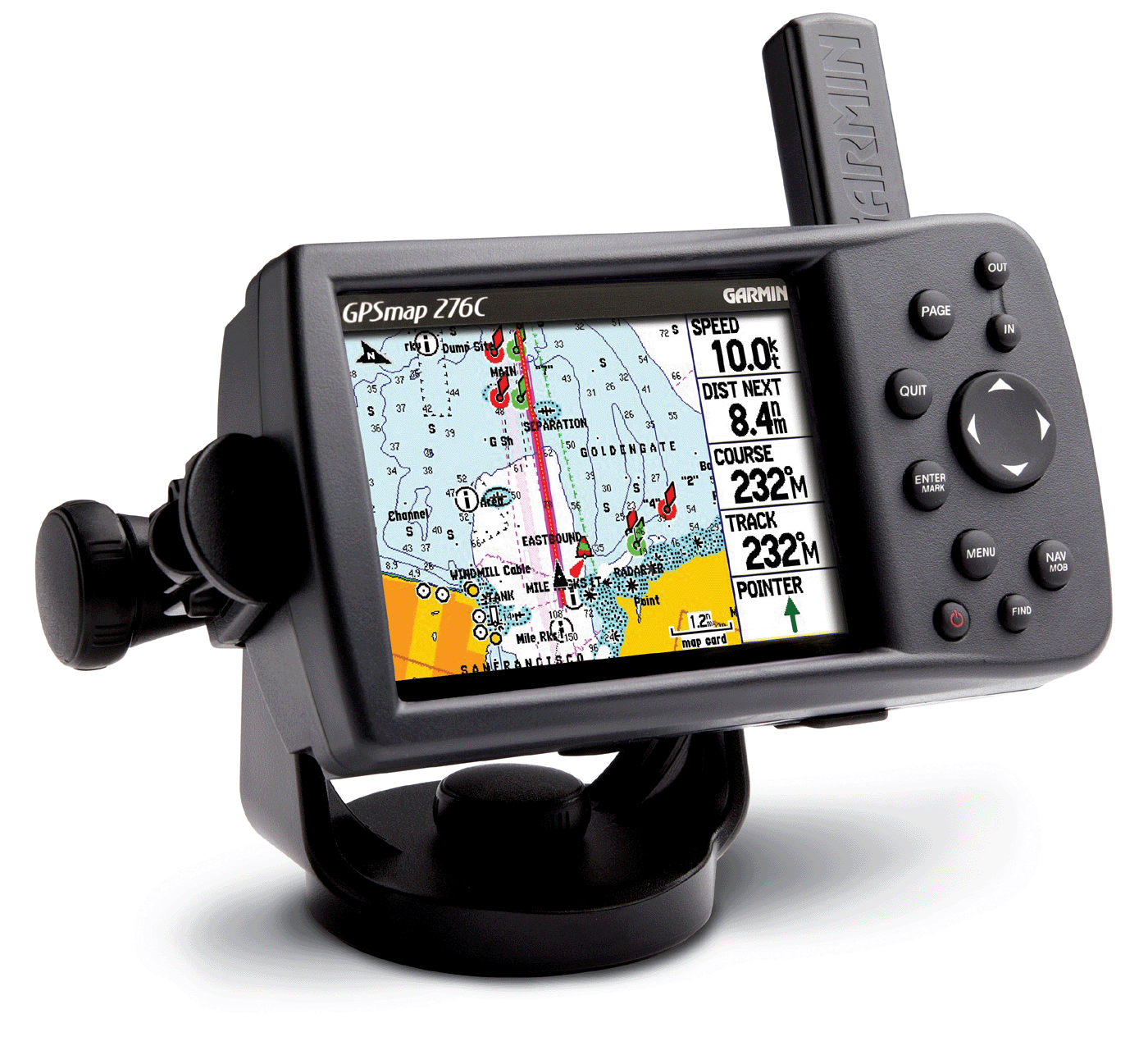 S.I.
Le principe d’une séance :
	Chaque groupe de 3 élèves se voit proposé
			UN SUJET D’ETUDE
	relatif à un système présent dans le labo.
Ils doivent s’interroger, chercher, échanger des points de vue, valider des hypothèses…
S.I.
L’enseignant intervient à la demande, il pose plus de questions qu’il ne donne de réponses.
Il ouvre des pistes de réflexion.
S.I.
Plusieurs sujets d’étude par support (pas de répétition)
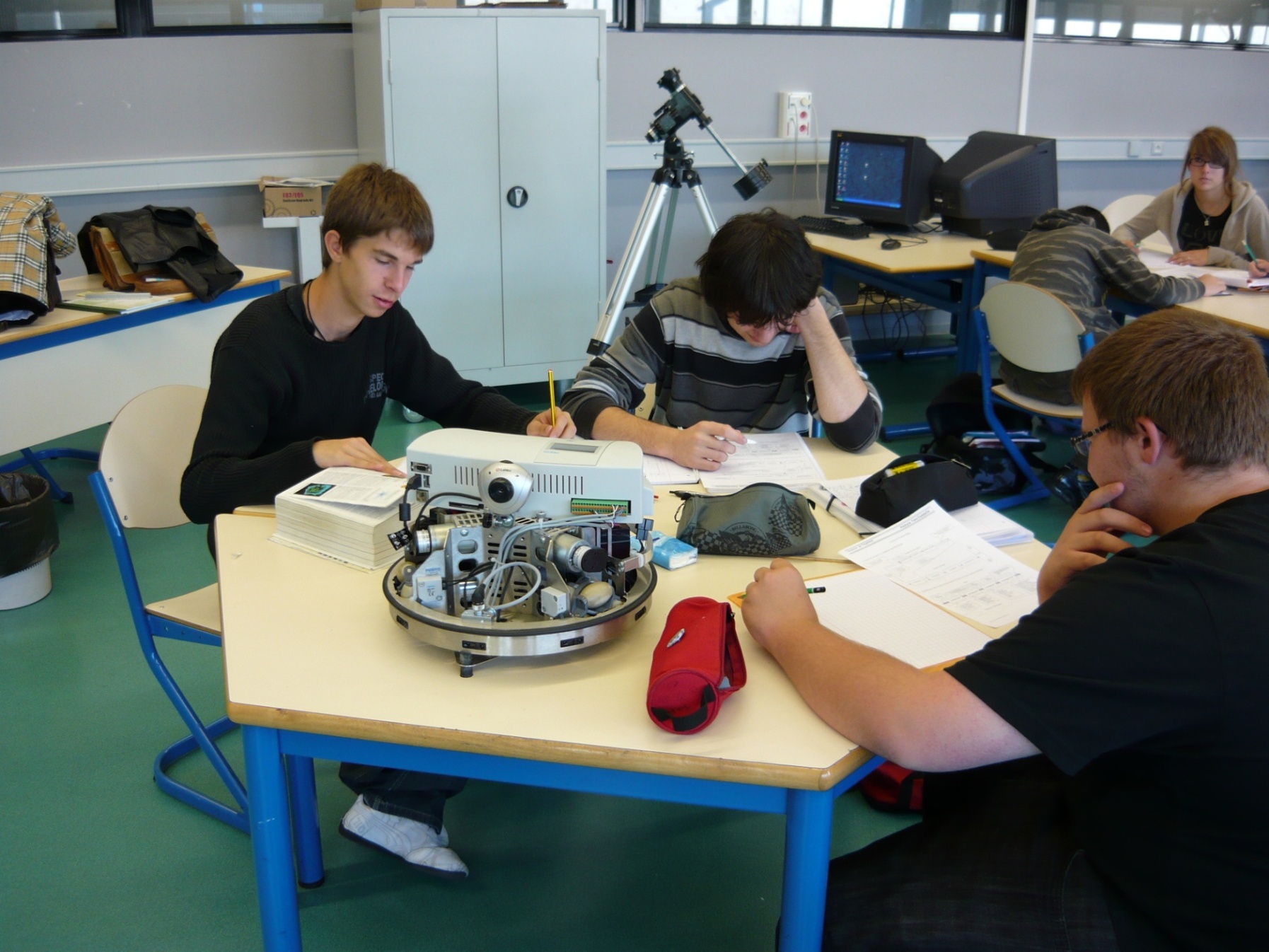 Mise en station et suivi.
Equilibrage, pilotage et programmation.
Comparatif des différents types de monture.
Le suivi d’une trajectoire tracée au sol.
Le contournement d’obstacle.
Exécution d’une trajectoire imposée.
Utilité du rotor de queue.
Vitesse maximum de translation.
Principe de déplacement.
Enrichissement global de la classe au cours du temps.
S.I.
C.I.T
CREATION  et  INNOVATION TECHNOLOGIQUES
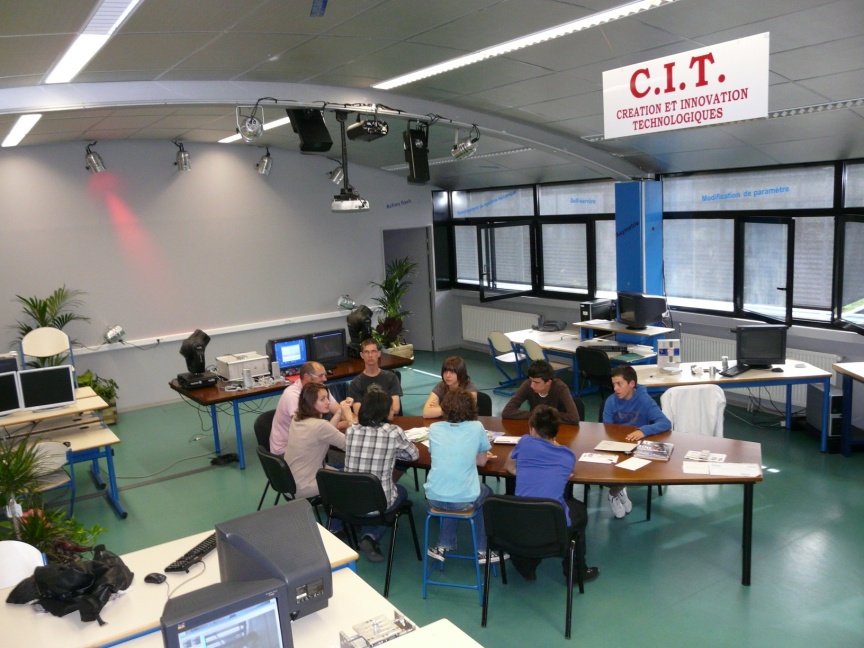 Lycée Jean MONNET - AURILLAC
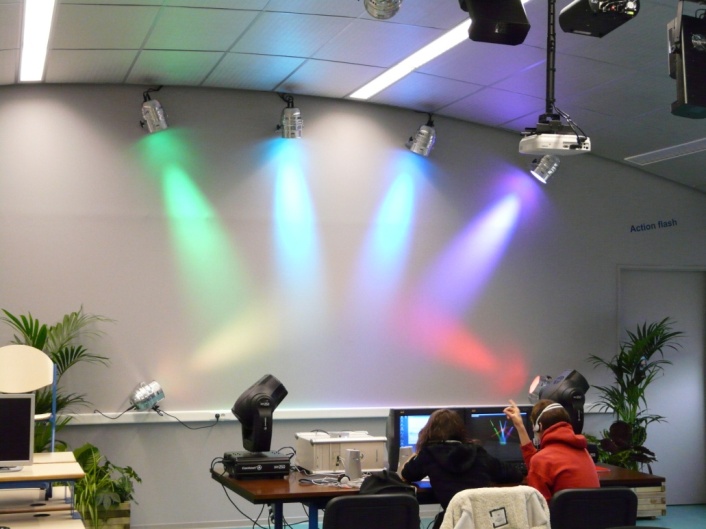 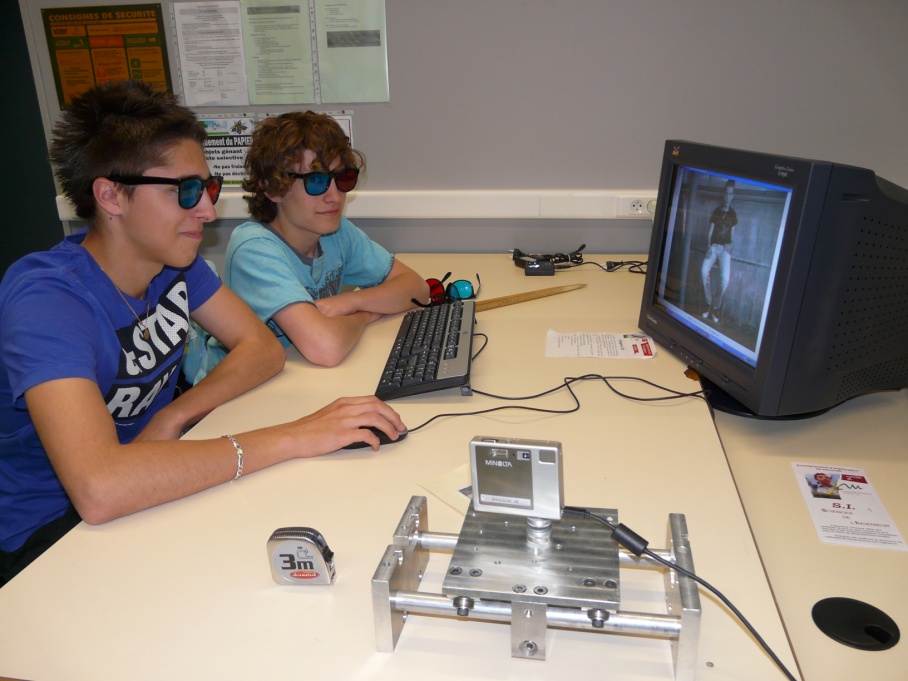 Le laboratoire « C.I.T. » :
	Dans notre labo est regroupé un ensemble de matériels permettant l’expression de la créativité.
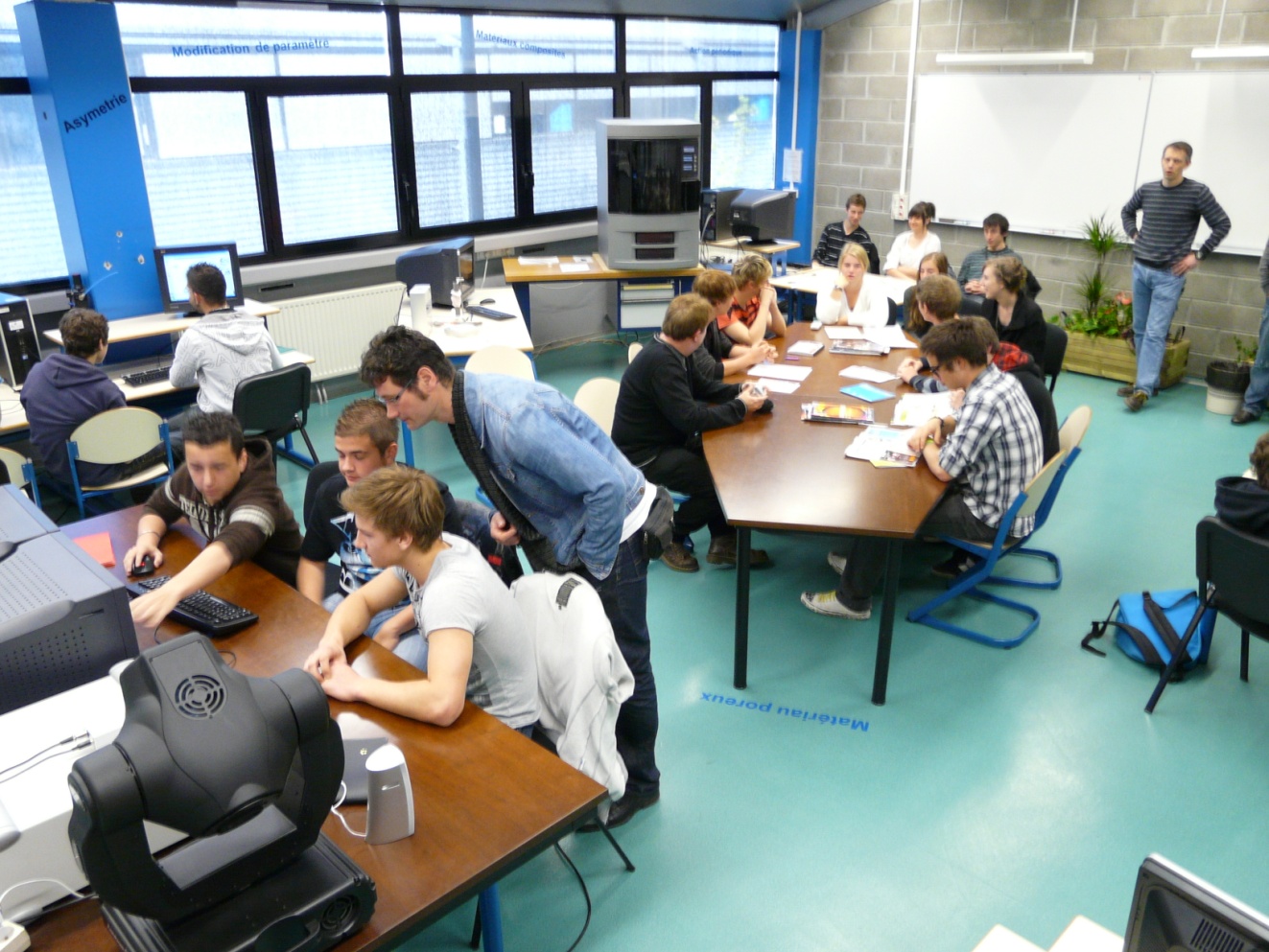 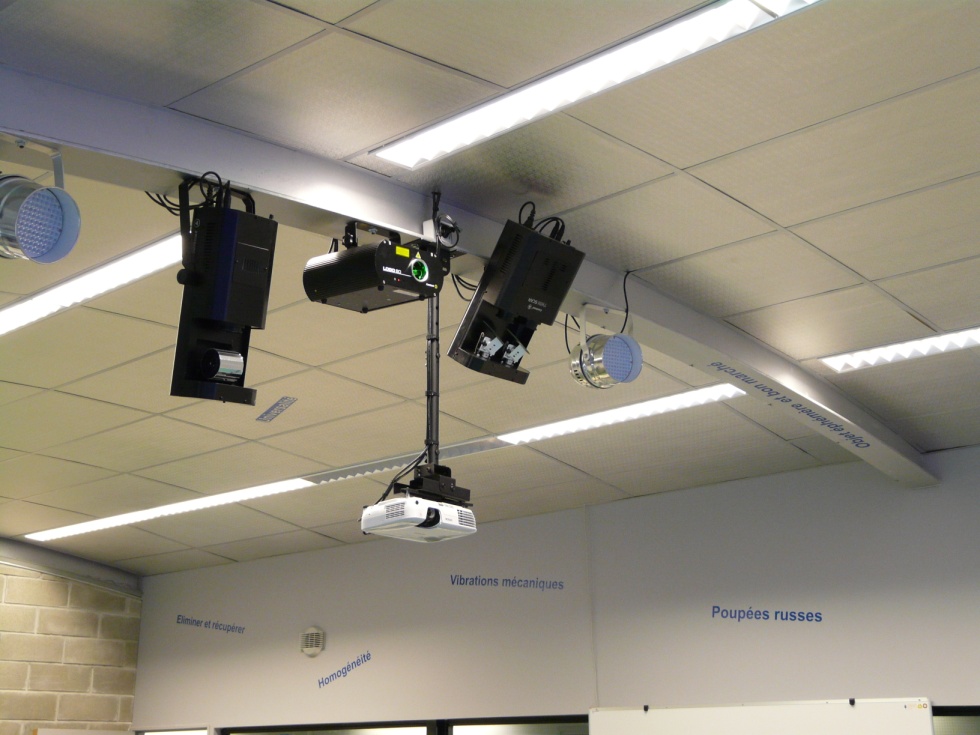 Les mots clés des lois d’évolutions sont tagués sur les murs, vitres, sol et plafond.
C.I.T.
AC
VT
Principe d’une séance :
Chaque groupe de 2 ou 3 élèves se voit proposé :
ou
Activités de Création

Les élèves s’approprient un environnement pour créer leur « production ».
Veille Technologique

Les élèves sont amenés à s’intéresser à une innovation. Ils recherchent et dégagent le principe scientifique qui en est à l’origine.
C.I.T.
Morpho TuningDJ – Light kitEasy 3 DAnalyse thermiqueRobots LEGOMontage VidéoCréation médailles, flacons, bijoux
AC
Activités de création
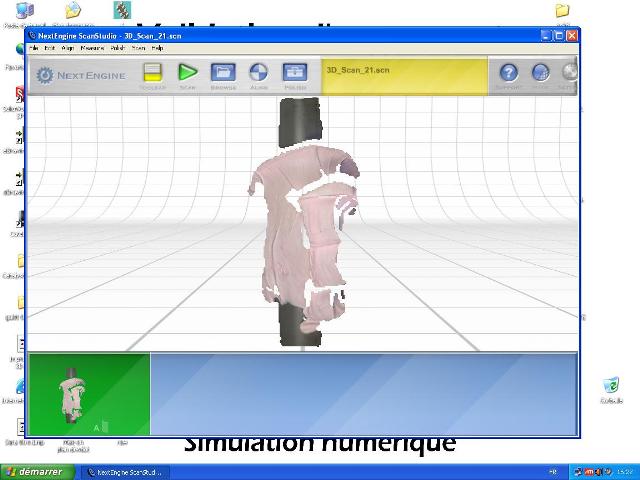 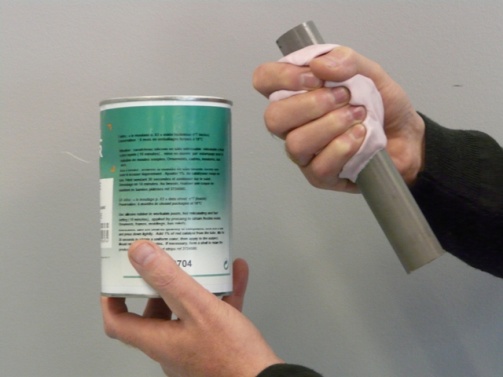 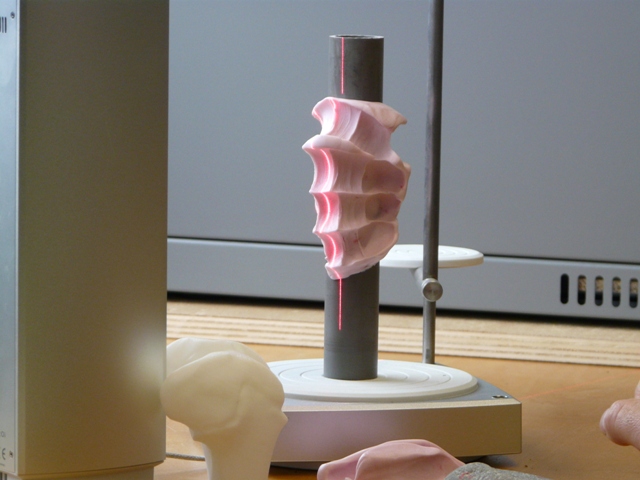 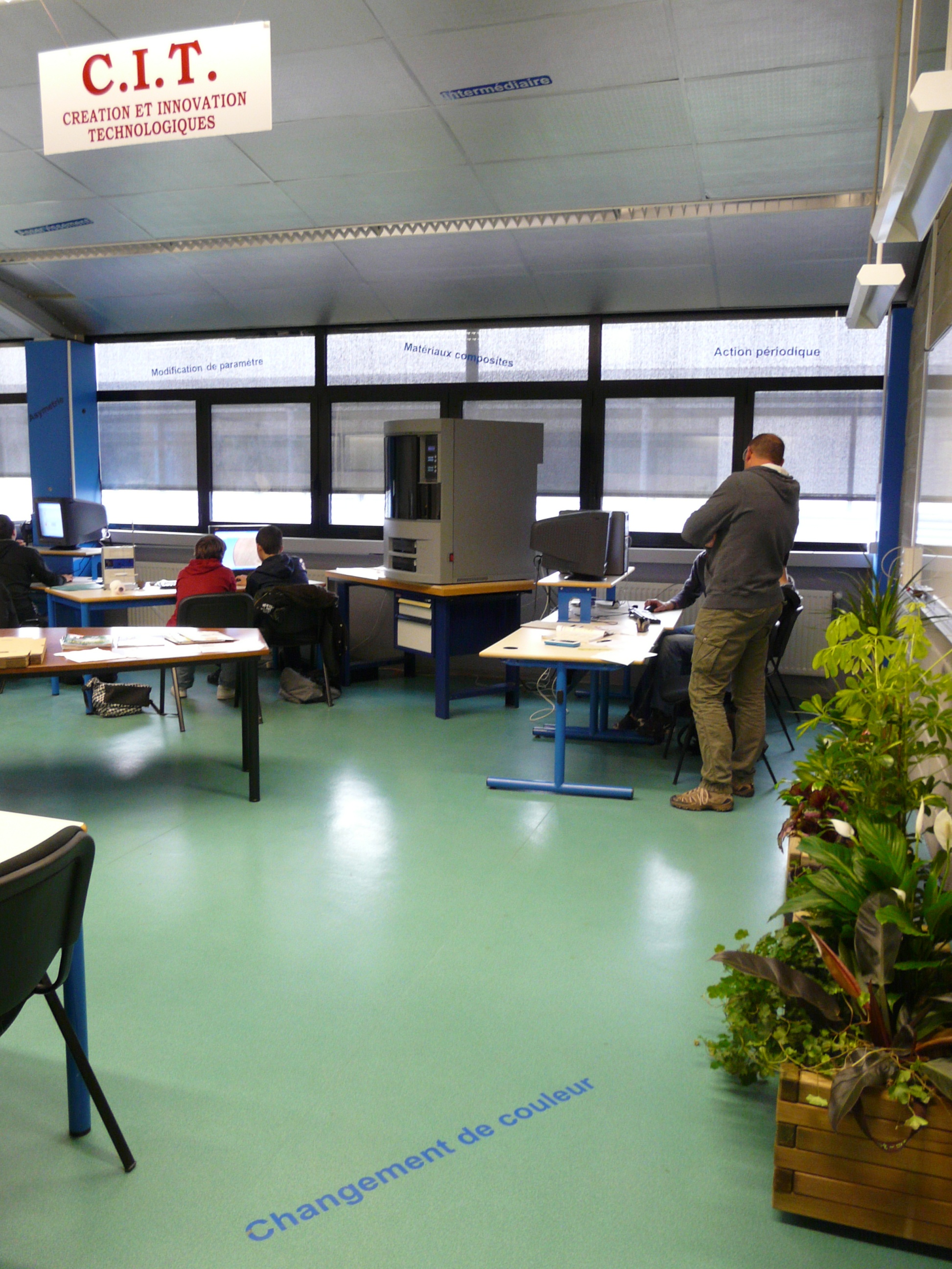 Créer une poignée adaptée à vos besoins et à votre morphologie
C.I.T.
Morpho TuningDJ – Light kitEasy 3 DAnalyse thermiqueRobots LEGOMontage VidéoCréation médailles, flacons, bijoux
AC
Activités de création
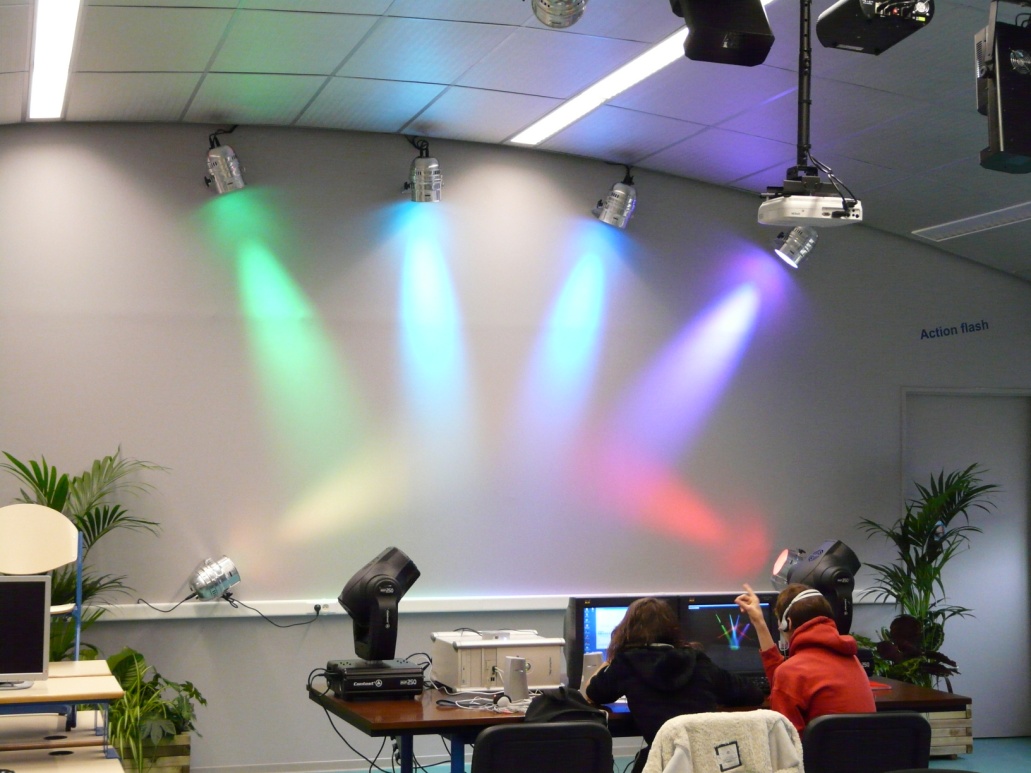 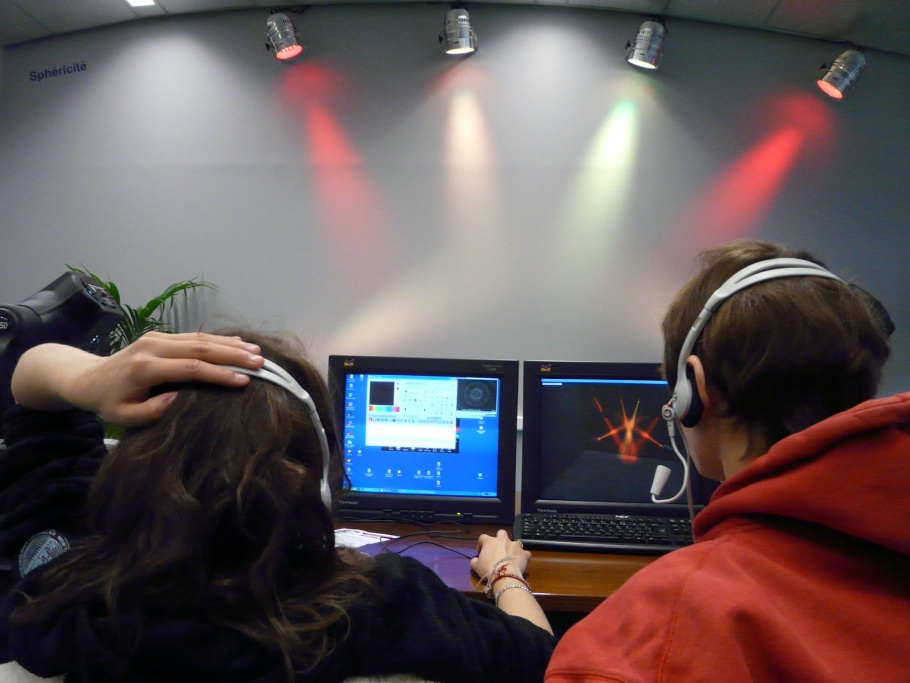 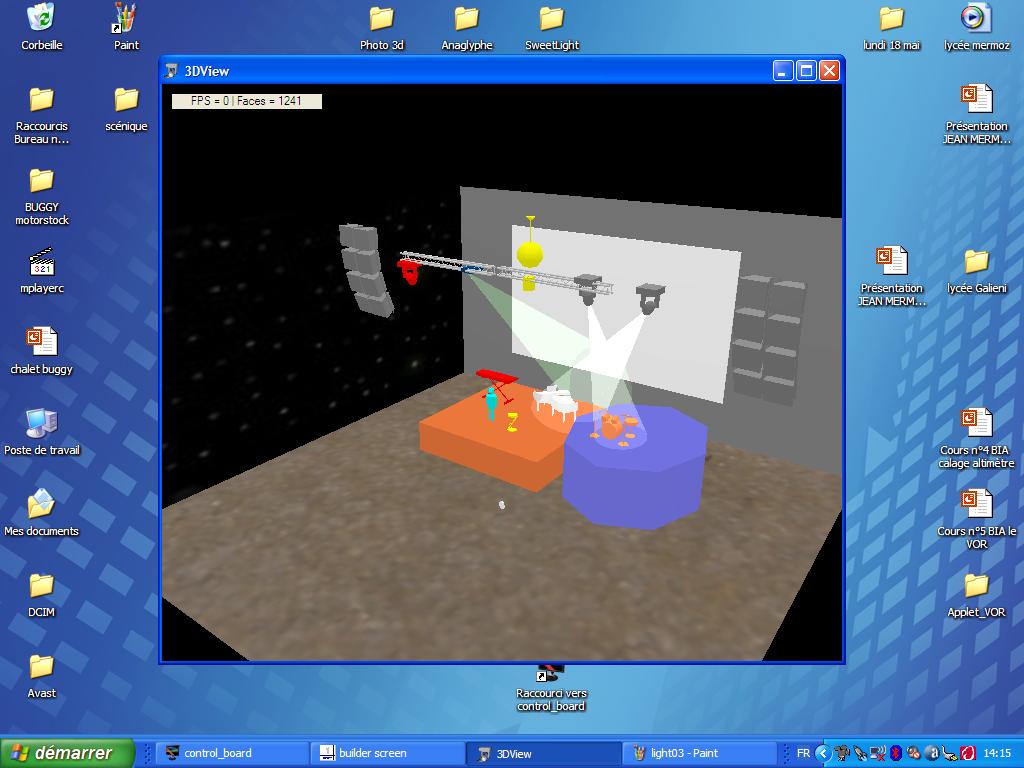 Créer un environnement visuel scénique autour d’un morceau musical de votre choix
C.I.T.
Morpho TuningDJ – Light kitEasy 3 DAnalyse thermiqueRobots LEGOMontage VidéoCréation médailles, flacons, bijoux
AC
Activités de création
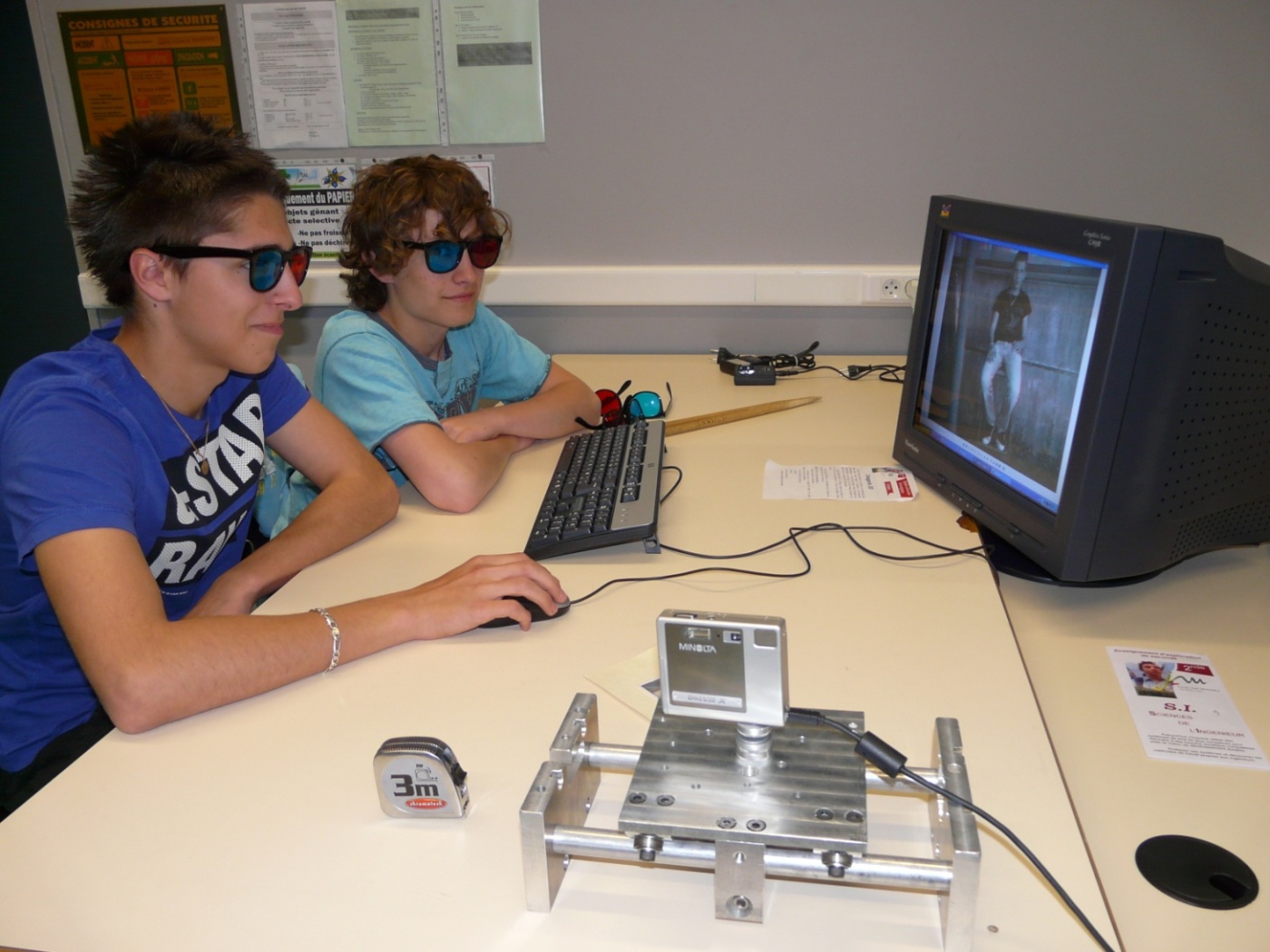 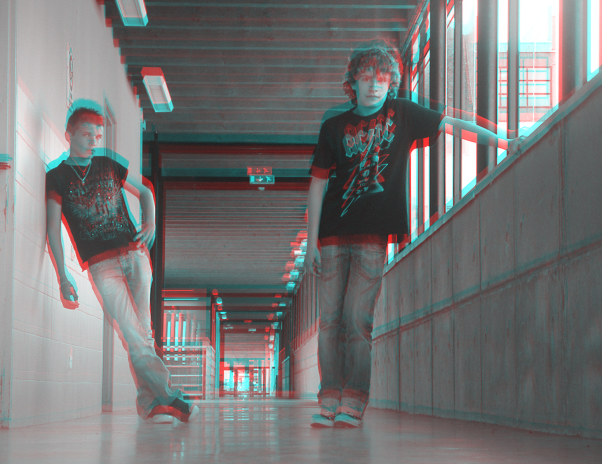 Créer votre photo 3D
C.I.T.
Morpho TuningDJ – Light kitEasy 3 DAnalyse thermiqueRobots LEGOMontage VidéoCréation médailles, flacons, bijoux
AC
Activités de création
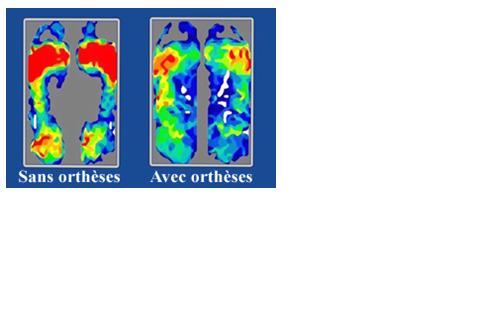 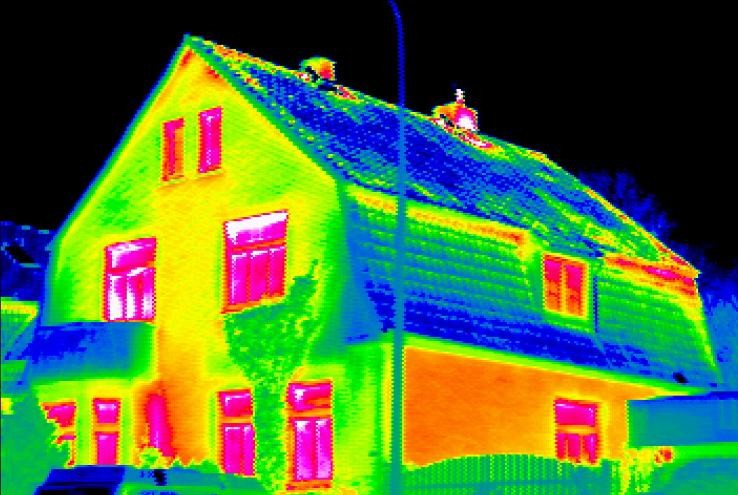 Acquérir des données relatives à un problème thermique et créer  une hiérarchisation des actions à mener.
C.I.T.
Morpho TuningDJ – Light kitEasy 3 DAnalyse thermiqueRobots LEGOMontage VidéoCréation médailles, flacons, bijoux
AC
Activités de création
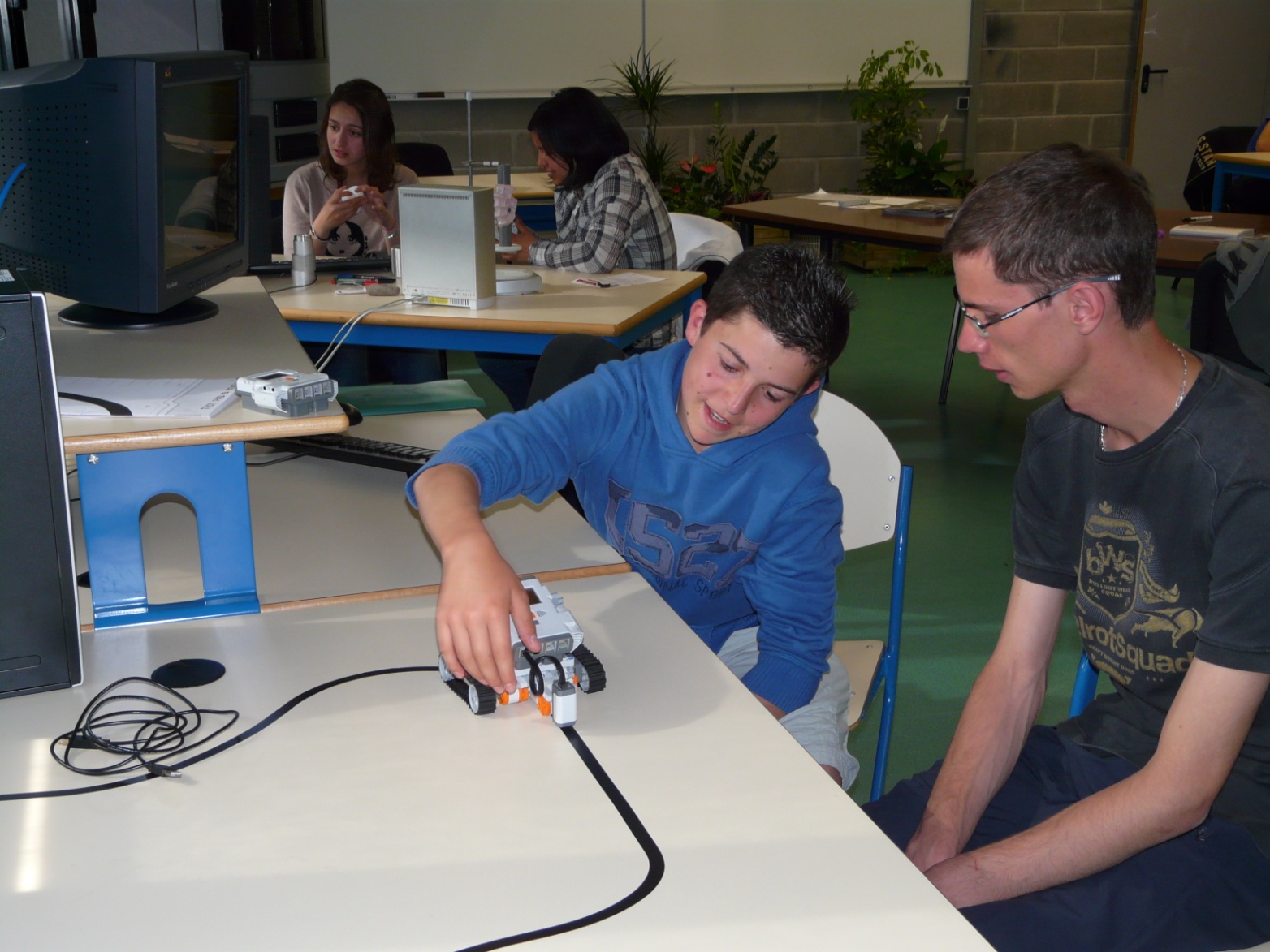 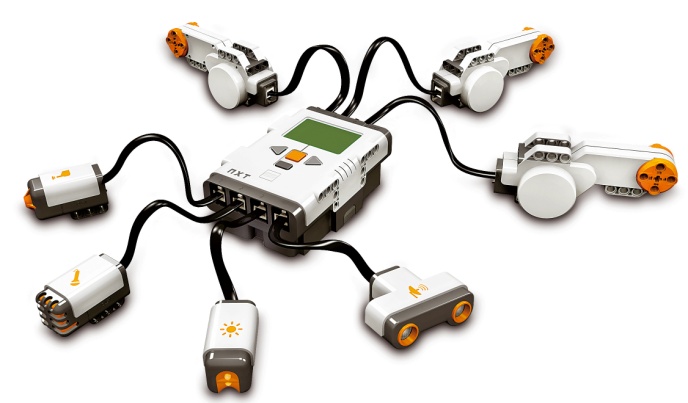 Créer par assemblage  un robot répondant à une problématique.
C.I.T.
Morpho TuningDJ – Light kitEasy 3 DAnalyse thermiqueRobots LEGOMontage VidéoCréation médailles, flacons, bijoux
AC
Activités de création
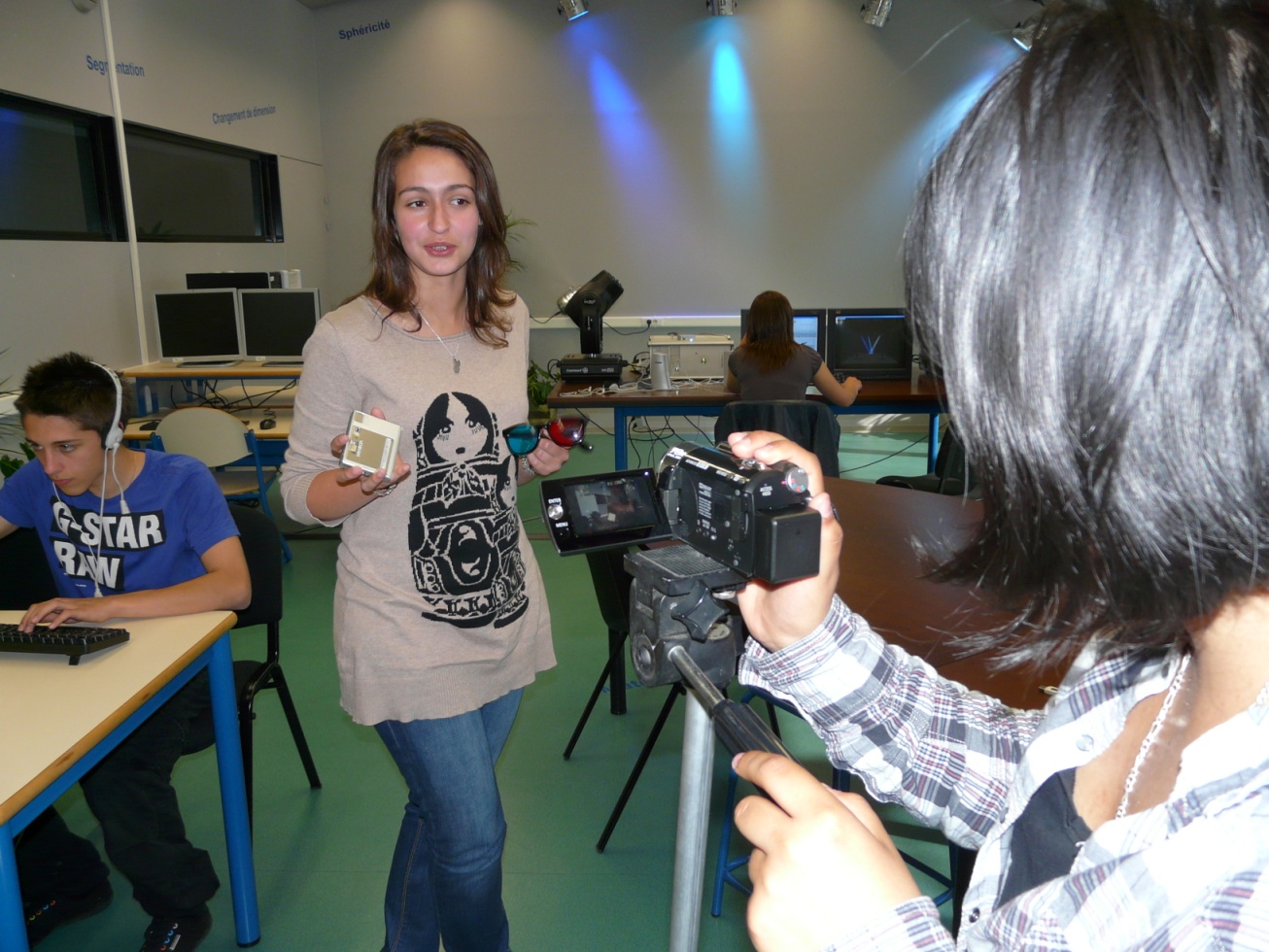 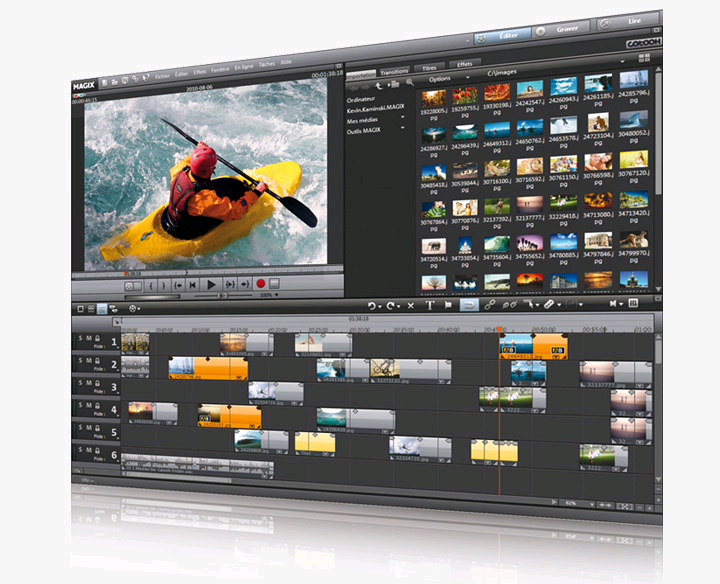 Créer un clip vidéo de votre choix.
C.I.T.
Morpho TuningDJ – Light kitEasy 3 DAnalyse thermiqueRobots LEGOMontage VidéoCréation médailles, flacons, bijoux
AC
Activités de création
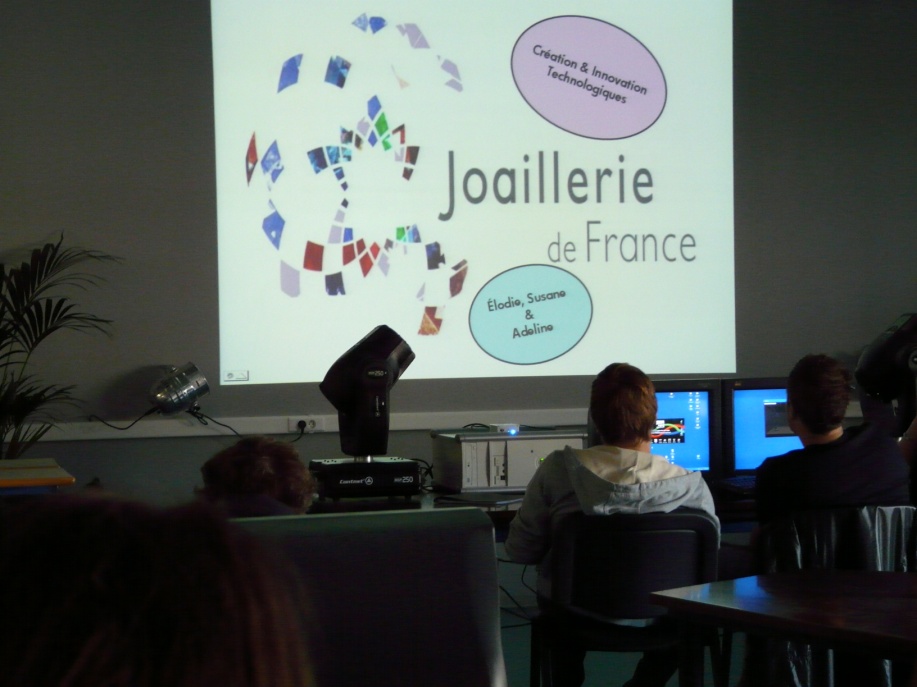 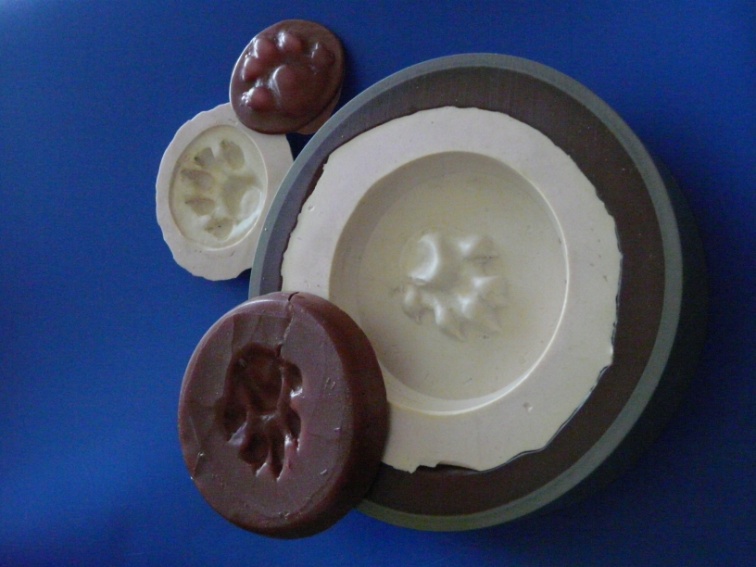 Créer un objet (médaille, bijou, flacon…) et envisager une production.
C.I.T.
Les BiomatériauxLe photovoltaïqueLe e-bankingL’ordinateur 6ème sensLa carte blancheMontage VidéoCréation médailles, flacons, bijoux
VT
Veille Technologique
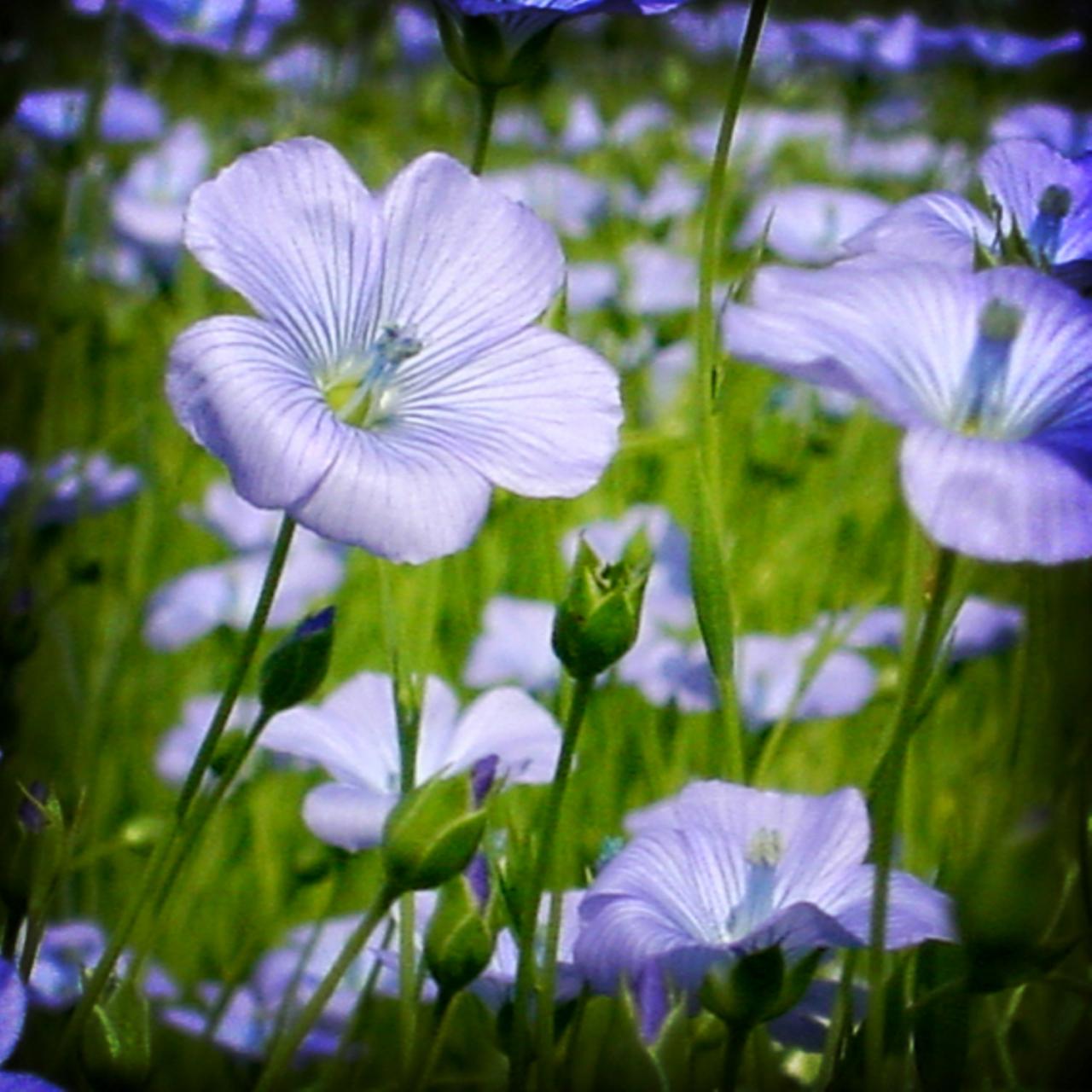 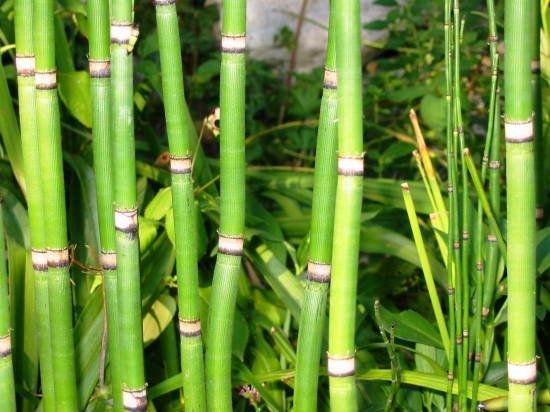 Les bio plastiques, les bio dégradables, les bio sourcés, applications (isolation, emballages, prothèse…)
C.I.T.
Les BiomatériauxLe photovoltaïqueLe e-bankingL’ordinateur 6ème sensLa carte blancheMontage VidéoCréation médailles, flacons, bijoux
VT
Veille Technologique
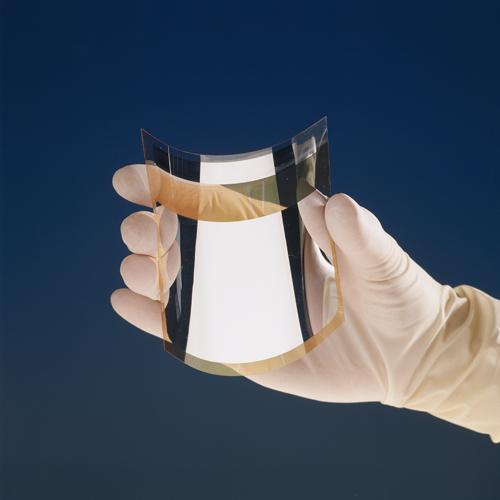 Les évolutions;  après le silicium cristallin; les cellules solaires organiques; le problème de l’intermittence de la production.
C.I.T.
Les BiomatériauxLe photovoltaïqueLe M-bankingL’ordinateur 6ème sensLa carte blancheMontage VidéoCréation médailles, flacons, bijoux
VT
Veille Technologique
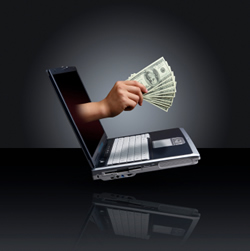 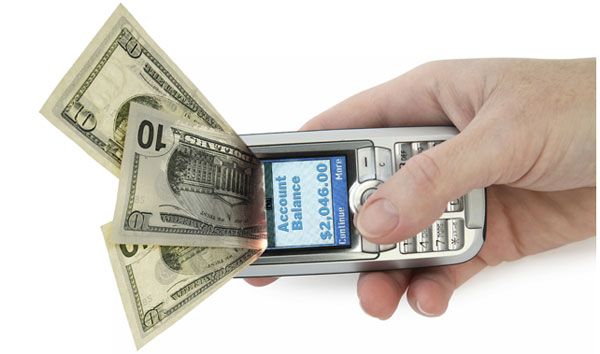 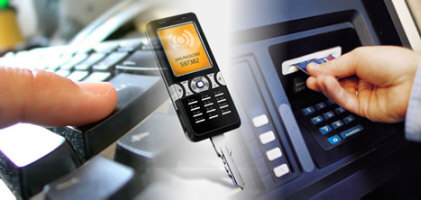 L’argent numérique via téléphone portable « M- commerce »
C.I.T.
Les BiomatériauxLe photovoltaïqueLe M-bankingL’ordinateur 6ème sensLa carte blancheMontage VidéoCréation médailles, flacons, bijoux
VT
Veille Technologique
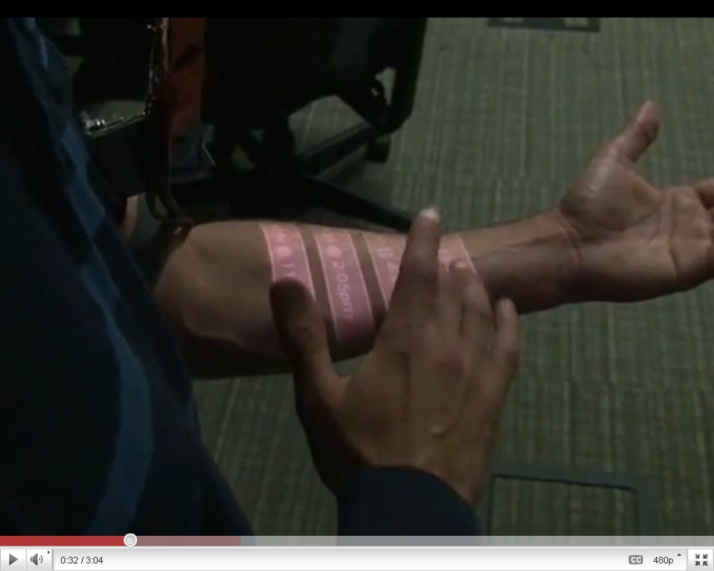 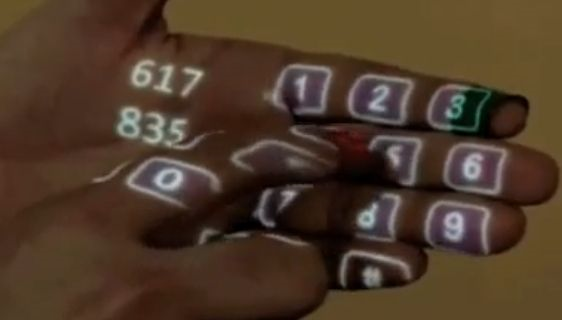 Son principe, l’histoire de sa création, son développement, les applications…
C.I.T.
Les BiomatériauxLe photovoltaïqueLe M-bankingL’ordinateur 6ème sensLa carte blancheMontage VidéoCréation médailles, flacons, bijoux
VT
Veille Technologique
Sujet libre
L’élève présente une innovation de son choix.
C.I.T.
Conclusion:
INTERÊT  -  PASSION  -  DEFI
Pour les élèves… mais aussi pour les enseignants
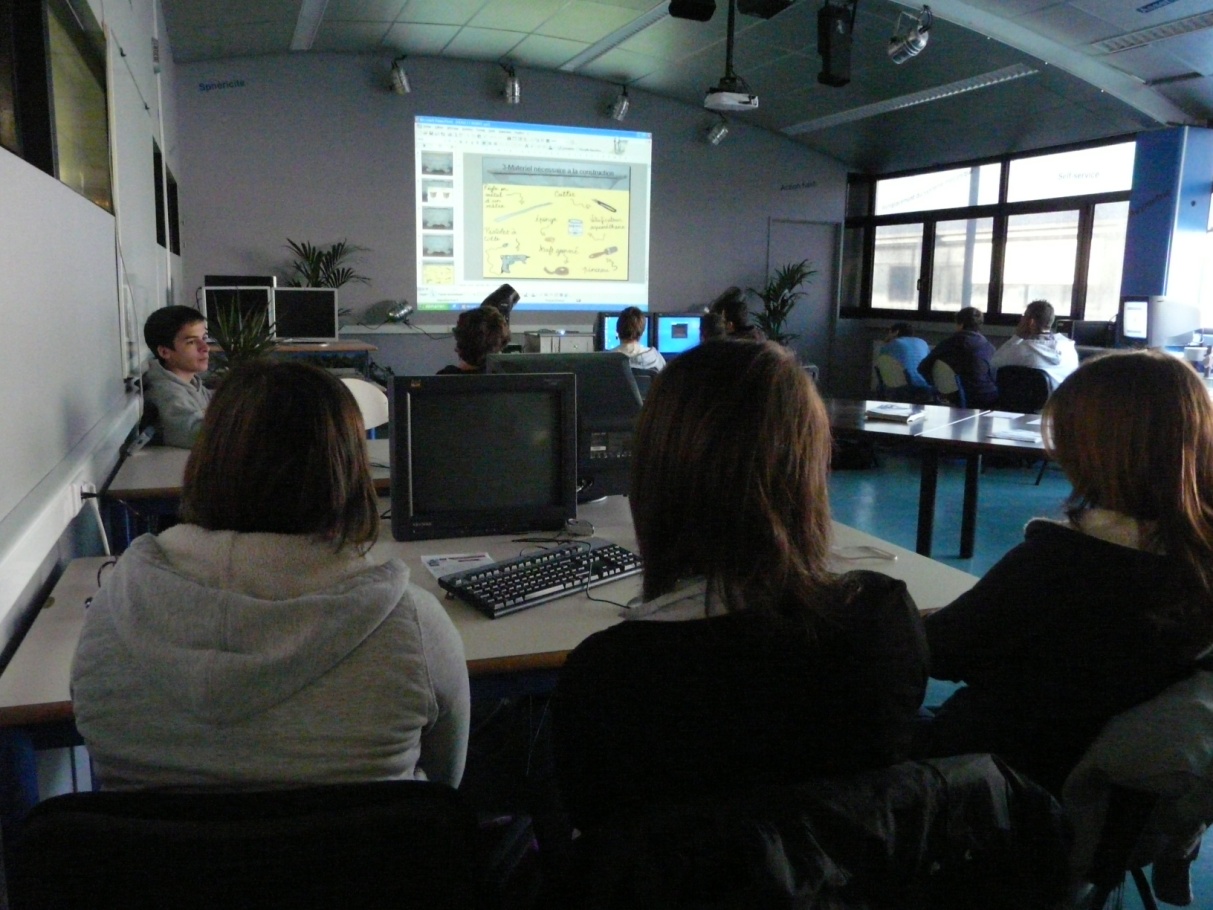 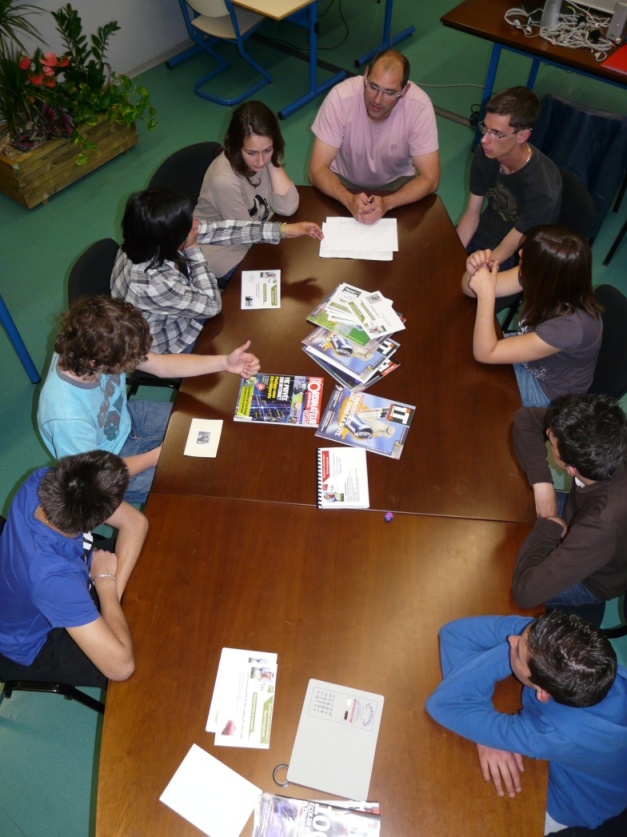 Présentation des activités
Brainstorming
Le rendu et l’évaluation :
Sous forme de présentation type «Diaporama », devant l’ensemble de la classe, suivi d’un débat.
Il s’agit plus de valorisation que d’évaluation.
Conclusion:
INTERÊT  -  PASSION  -  DEFI
Pour les élèves… mais aussi pour les enseignants
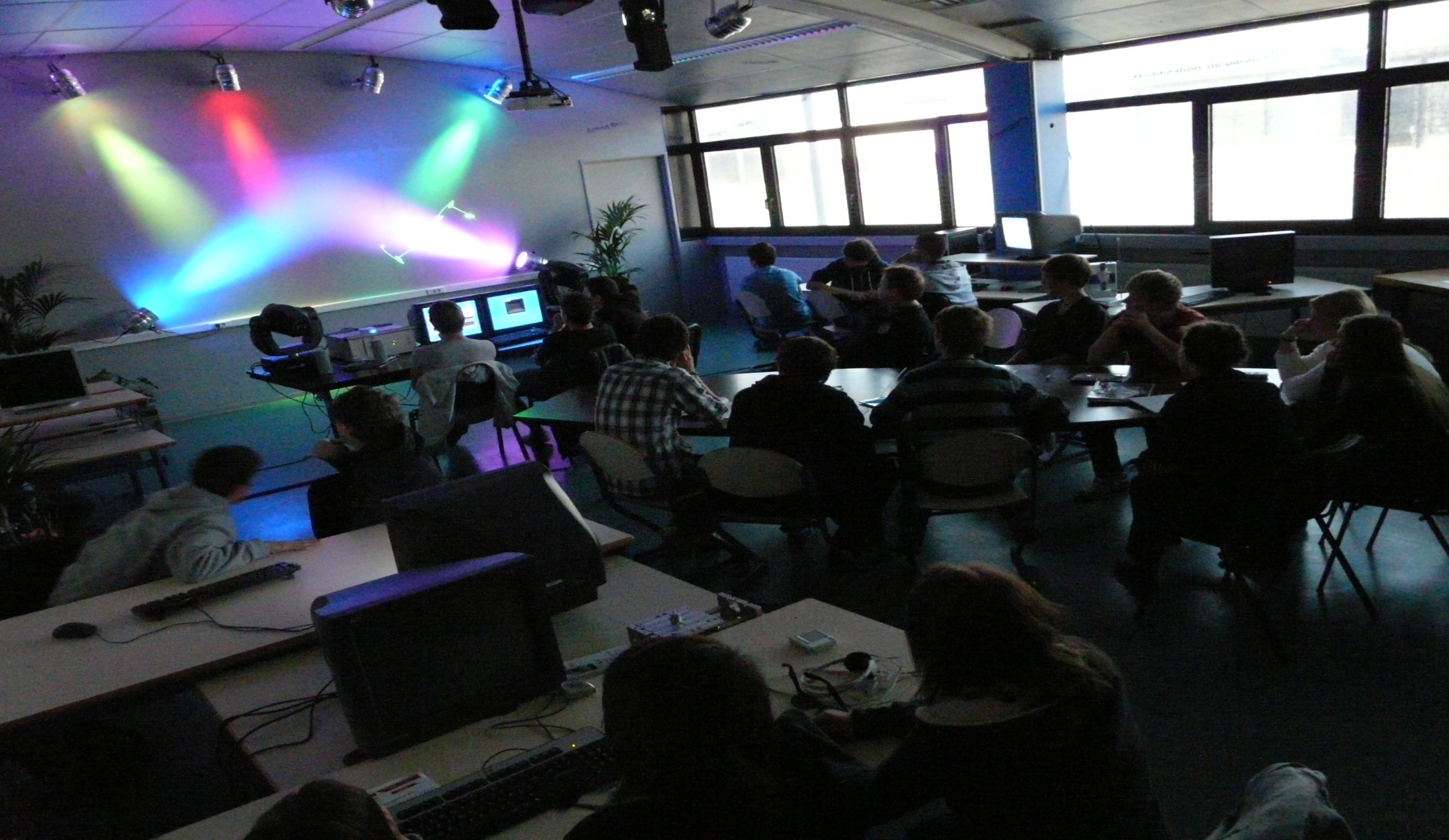 Nos élèves n’hésitent pas à inviter d’autres camarades pour les présentations
Conclusion:
INTERÊT  -  PASSION  -  DEFI
Pour les élèves… mais aussi pour les enseignants
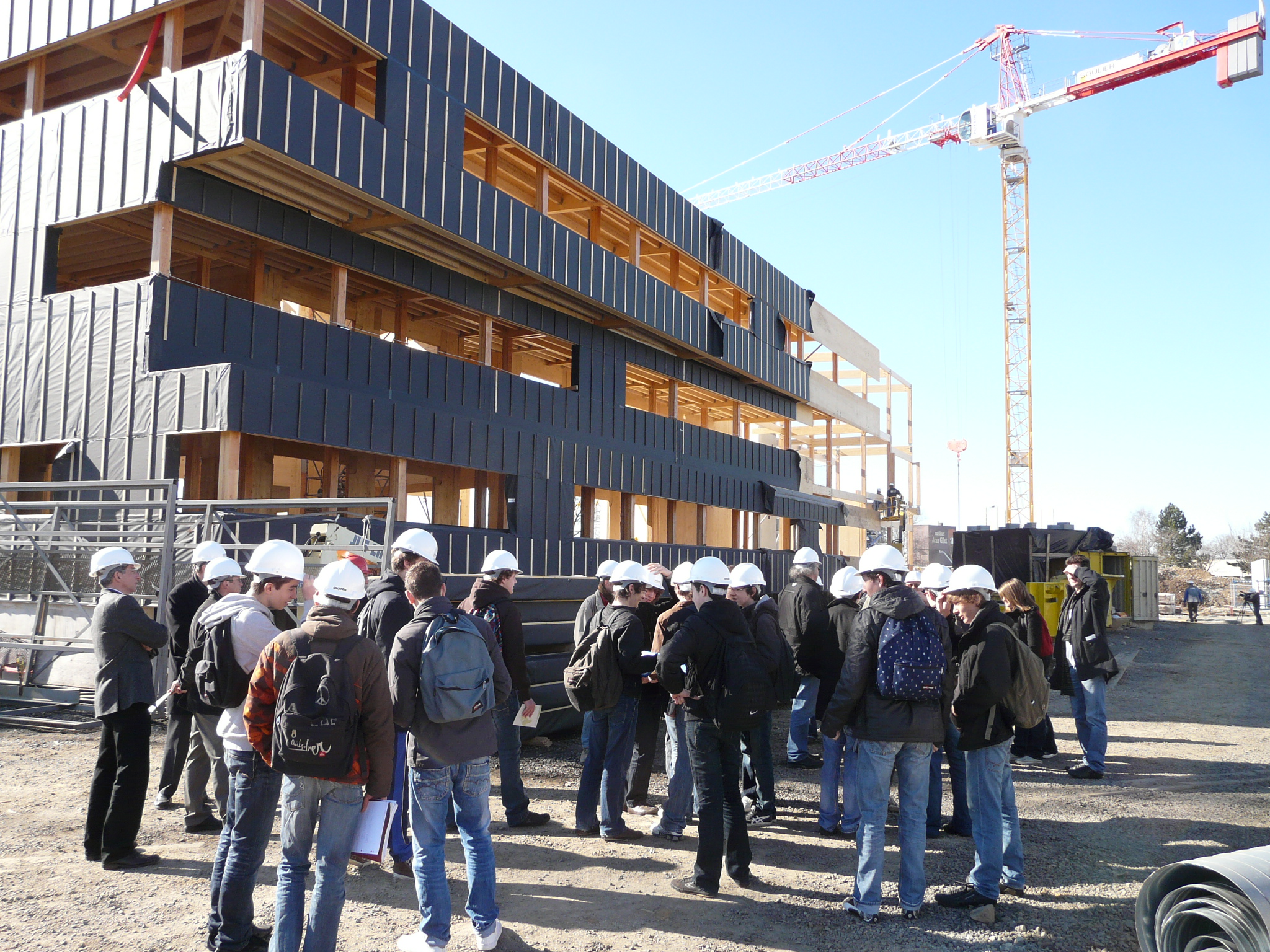 Intégration de nos élèves dans les projets novateurs du monde socio-économique
Conclusion:
INTERÊT  -  PASSION  -  DEFI
Pour les élèves… mais aussi pour les enseignants
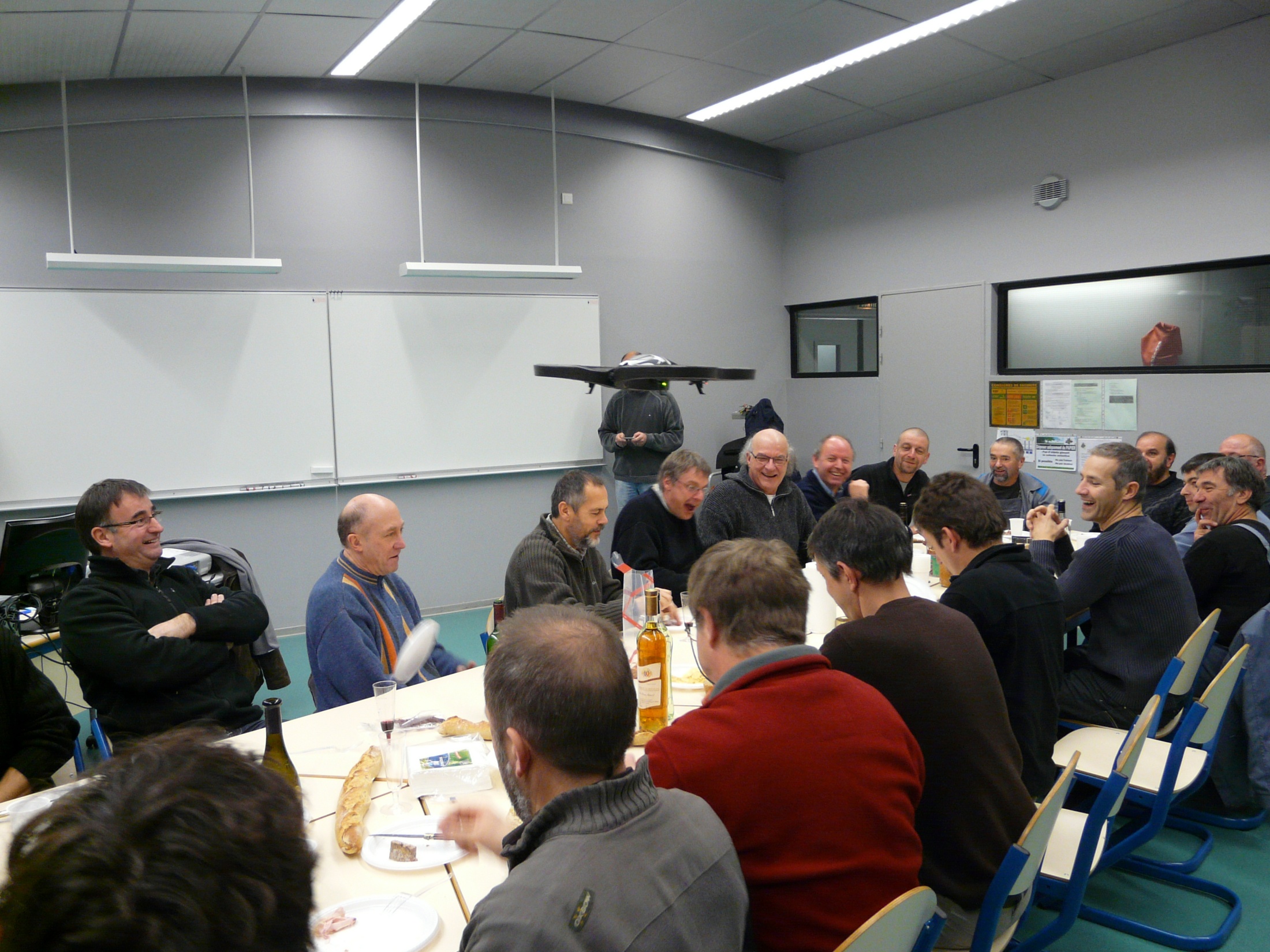 Tous les enseignants se mobilisent pour réfléchir aux enseignements de S.I. et C.I.T.